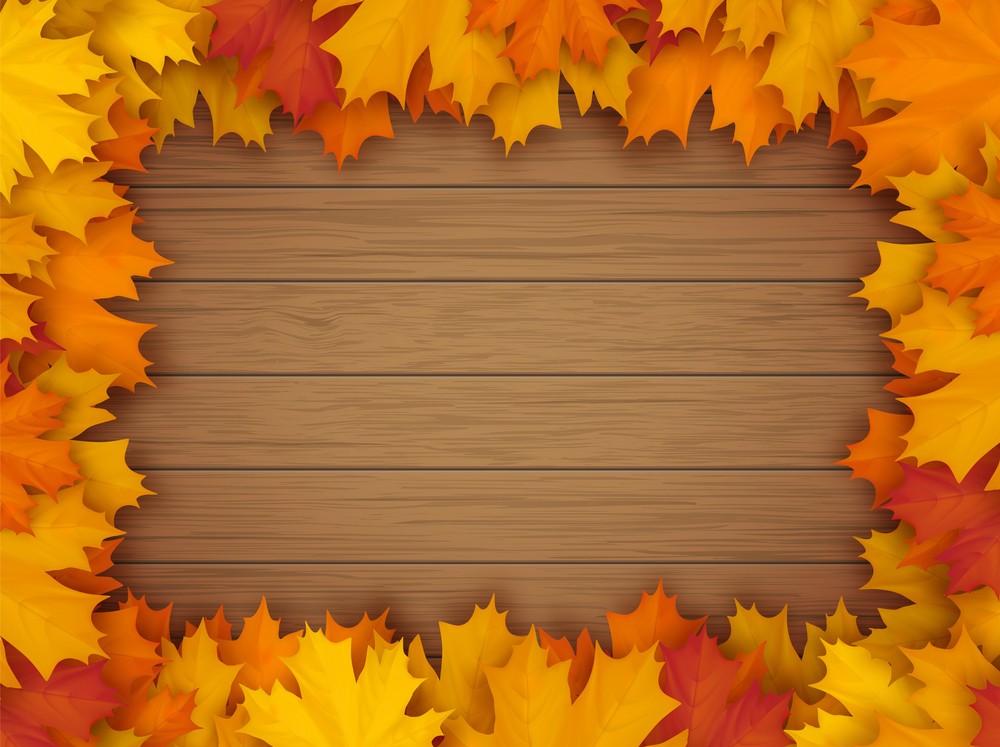 Jesień
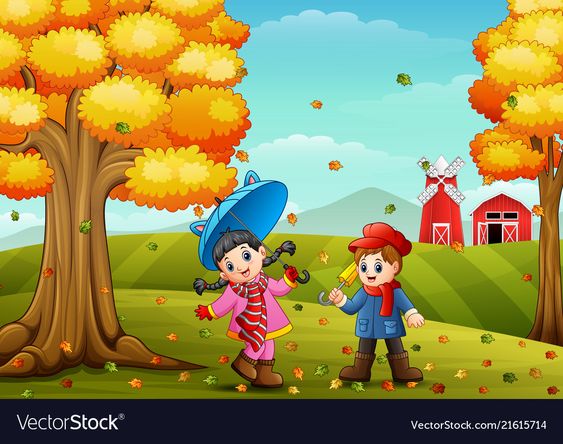 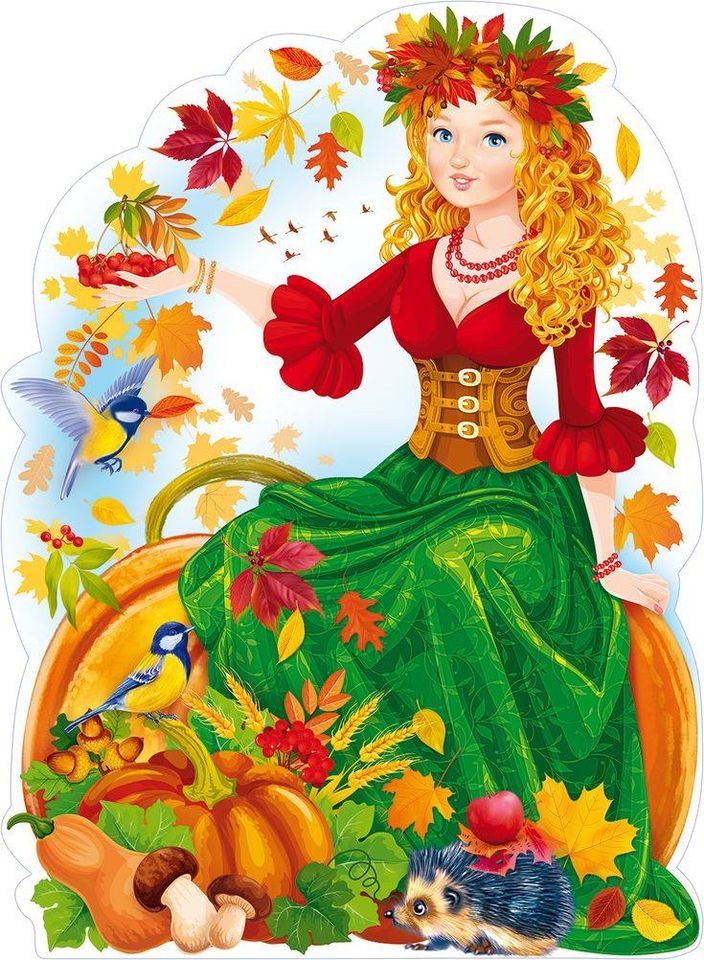 „Pani Jesień”
Zofia Dąbrowska


Przeszedł sobie dawno  śliczny, złoty wrzesień.
Teraz nam październik dała Pani Jesień.

Słonko takie śpiące,  coraz później wstaje, 
Ptaszki odlatują,  hen, w dalekie kraje. 

W cieniu, pod drzewami  cicho śpią kasztany.
Każdy błyszczy pięknie,  niby malowany. 

Lecą liście z drzewa  różnokolorowe.
Te są żółto – złote, a tamte – brązowe. 

Jeszcze niby ciepło,  słonko świeci, grzeje.
Aż tu nagle skądś  wichrzysko zawieje.

Chmur wielkich, deszczowych nazbiera, napędzi. 
Tak się pan listopad nauwija wszędzie.
Jesień jest jedną z czterech pór roku
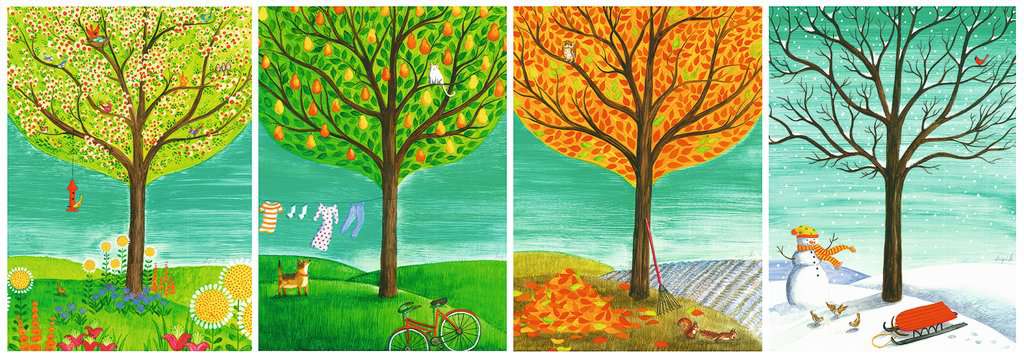 Wiosna
Lato
Jesień
Zima
Jak wygląda jesień? 
Jakie kolory dominują jesienią?
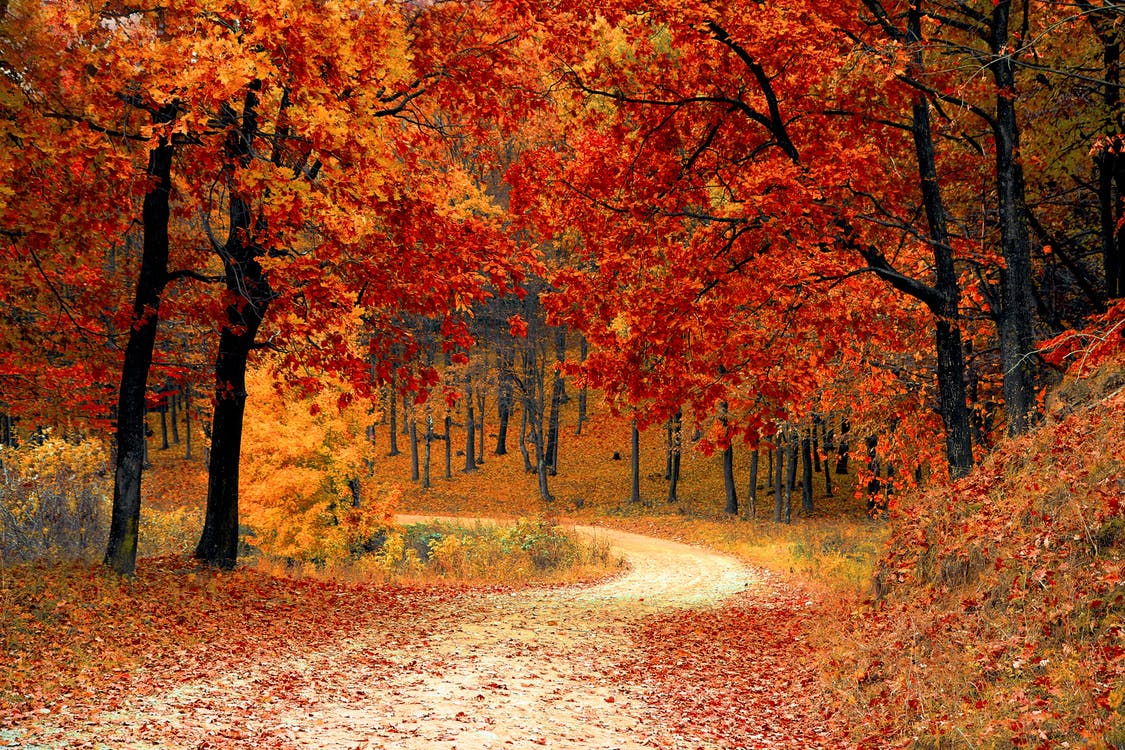 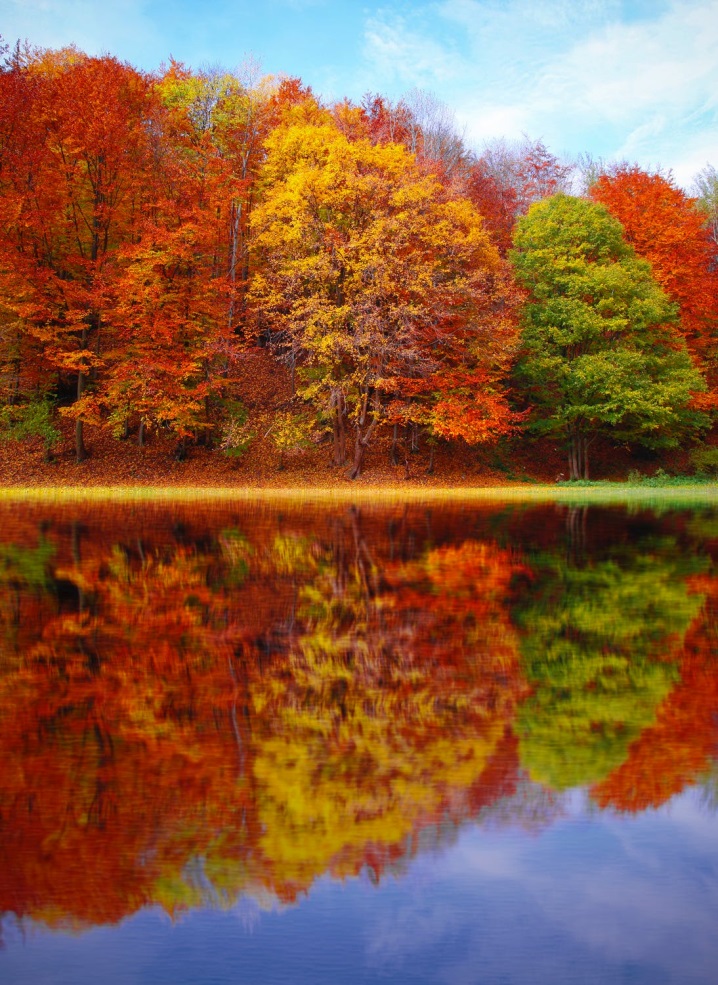 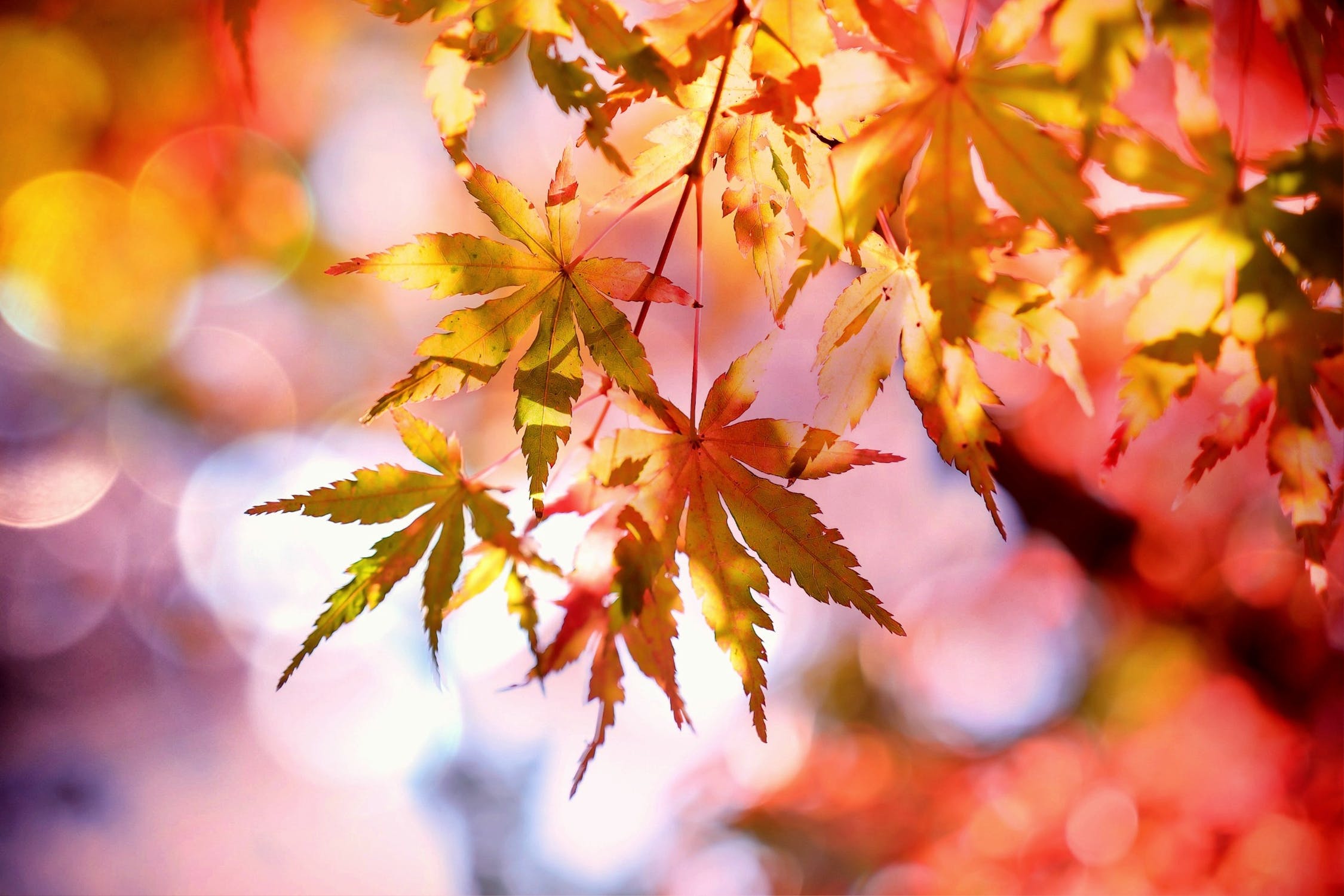 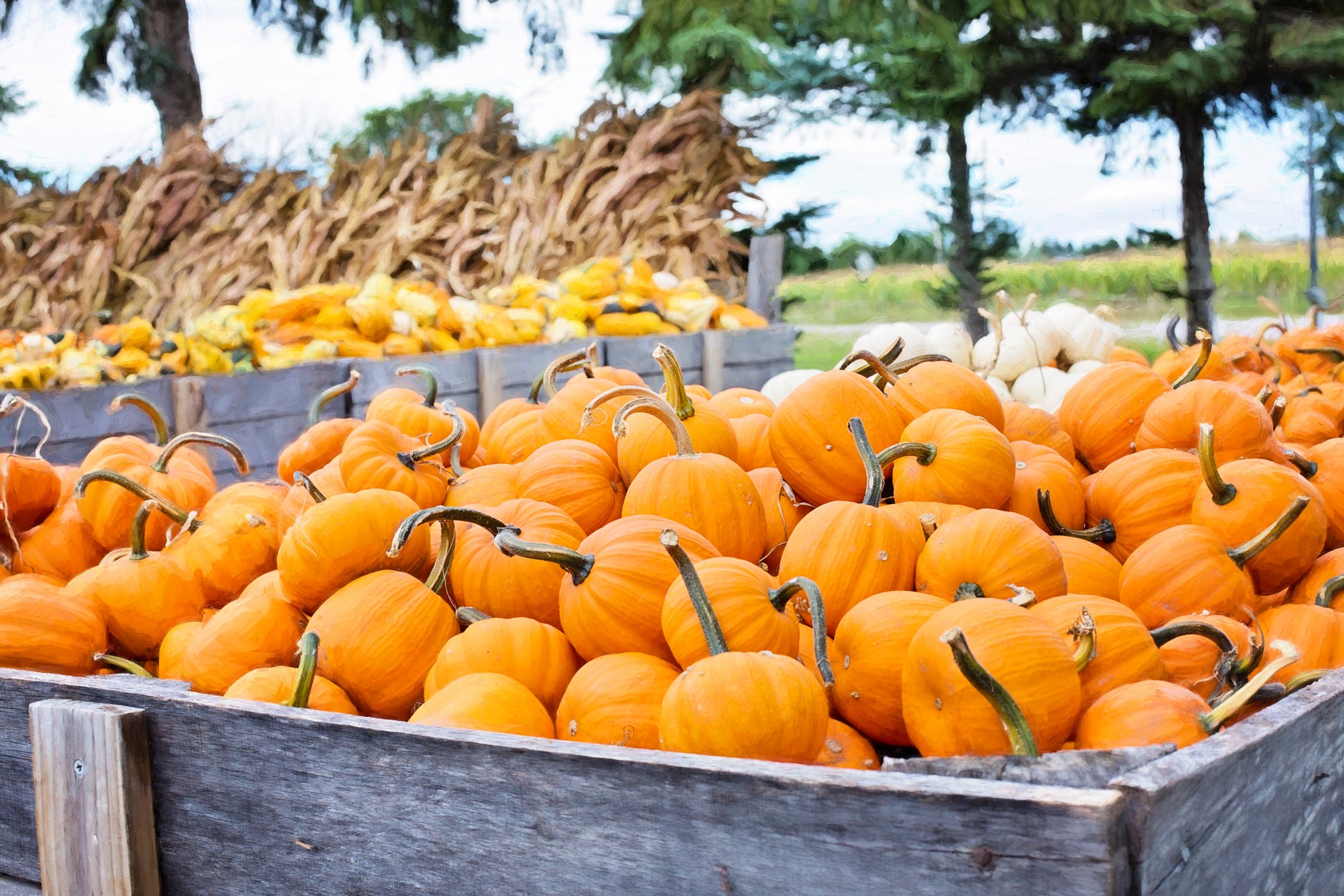 Jaka może być jesień?
Słotna Jesień
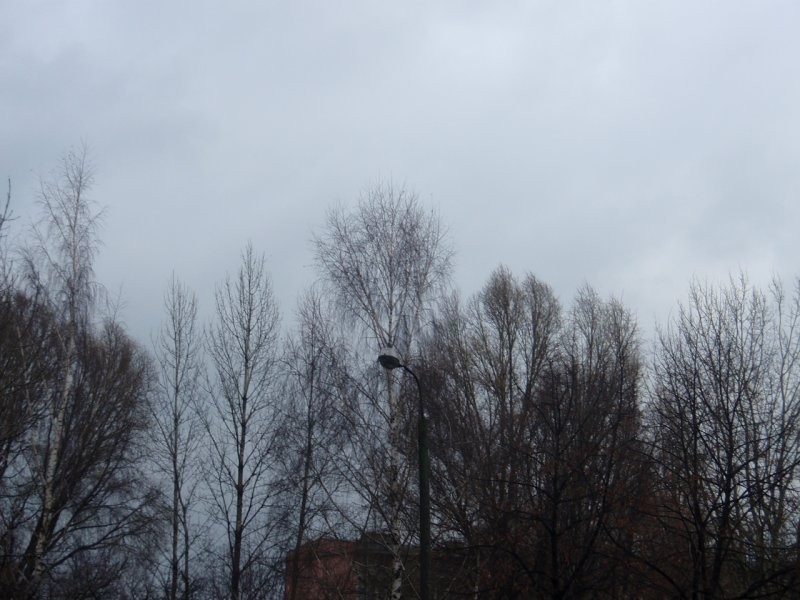 Złota Polska Jesień
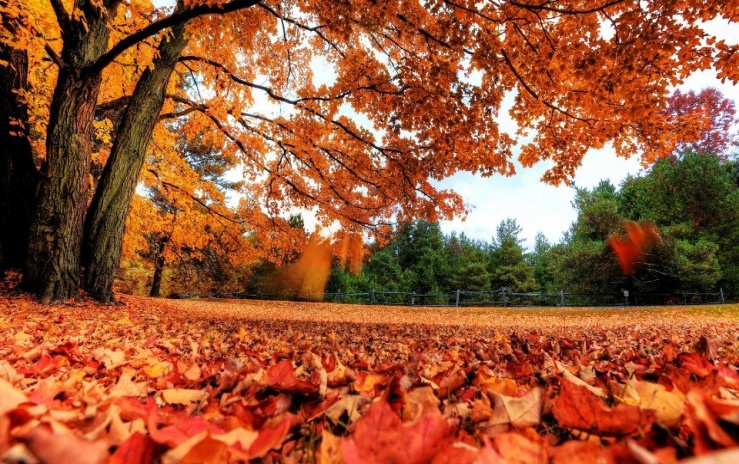 Kalendarzowa jesień rozpoczyna się 22 września.
Jesienne miesiące to Wrzesień, Październik, Listopad.
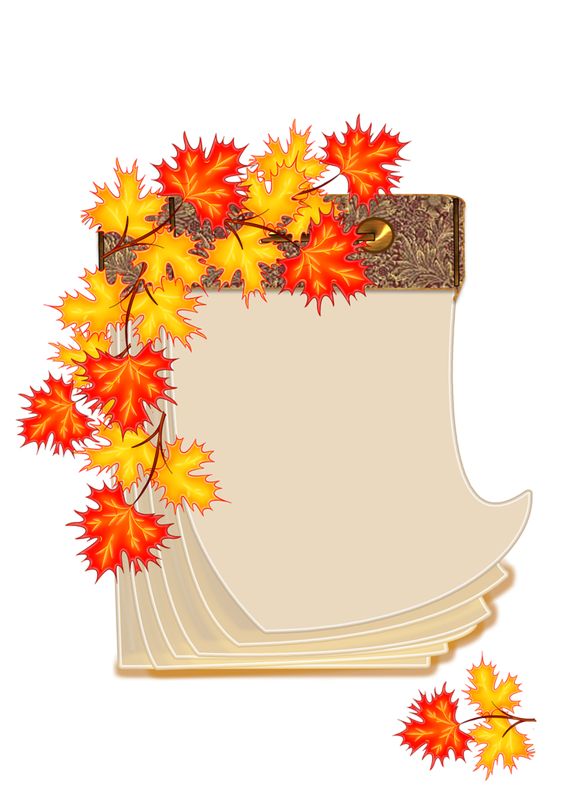 23
WRZEŚNIA
PIERWSZY
DZIEŃ JESIENI
Przyroda we wrześniu
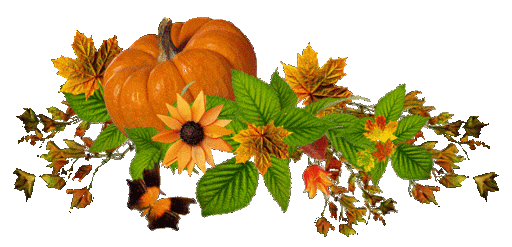 We wrześniu kończy się lato i zaczyna jesień.
Z drzew spadają żołędzie i kasztany. Pojawiają się pierwsze kolorowe liście. Przy drogach kwitną osty.
Odlatują ptaki. Na początku miesiąca oddala się bocian czarny. Do odlotu zbierają się żurawie i gęsi.
Rozpoczynają się wędrówki gawronów: z Polski gawrony lecą na południowy – zachód, inne przylatują do nas z północy i ze wschodu.
W lasach owocują borówki i żurawiny. Jest mnóstwo grzybów i jeżyn.
Wiewiórki zbierają zapasy na zimę.
Snuje się babie lato: małe pajączki wędrują na długich nitkach pajęczyny.
Rolnicy sieją zboże ozime: żyto, pszenicę i jęczmień.
Zaczynają się wykopki ziemniaków i buraków.
Zbieramy groch, fasolę, kukurydzę, cebulę i pomidory. Kończymy zbiór warzyw, zanim zaczną się przymrozki.
Dojrzewają winogrona, gruszki, jabłka i śliwki, a także orzechy włoskie i laskowe.
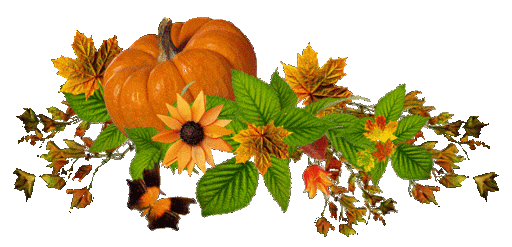 Przyroda w październiku
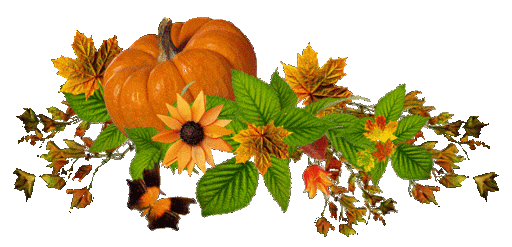 Żółkną do końca liście drzew i krzewów.
Spadają ostatnie kasztany.
Na południe odlatuje część skowronków (gdy zima będzie łagodniejsza część z nich zostanie).
Kończą się odloty żurawi.
W lasach jest zatrzęsienie grzybów.
Borsuki, nietoperze, jaszczurki i żaby zapadają w sen zimowy. Coraz trudniej spotkać motyle i inne owady.
Młodym wilczkom wyrastają ząbki.
Dżdżownice, ślimaki i owady chowają się w szczelinach kory, w kupkach liści lub pod ziemią.
Zwierzęta gromadzą zapasy na zimę, zmieniają futra i upierzenie.
Trwają wykopki ziemniaków. Pola są orane pod wiosenne siewy.
W ogrodach kwitną chryzantemy, astry, nagietki, cynie.
Z drzew zrywamy jabłka i gruszki zimowe, przeznaczone do przechowania, a z pól i grządek zbieramy marchew i selery.
Sadzimy drzewa, róże i inne krzewy.
Na ogrodowych grządkach siejemy jesienne warzywa.
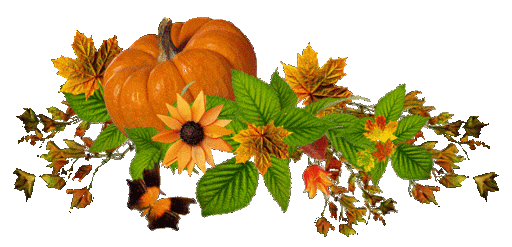 Przyroda w listopadzie
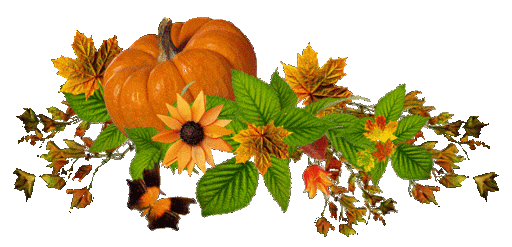 Dni są coraz krótsze i coraz chłodniejsze.
Pojawiają się pierwsze opady śniegu z deszczem, a nierzadko też samego śniegu.
Drzewa i krzewy zgubiły już wszystkie liście.
Zielone pozostają tylko drzewa i krzewy iglaste.
Na pustych polach można spotkać jastrzębie.
Przylatują do nas gile i jemiołuszki.
Parki i łąki mają kolor szarobrązowy.
Zasypiają niedźwiedzie, jeże i borsuki.
W ogrodach nie ma już kwiatów, oprócz drobnych astrów i chryzantem.
Porządkujemy ogród zanim spadnie śnieg.
W ogródku przykrywamy rośliny skalne i krzewy ozdobne, żeby nie zmarzły zimą.
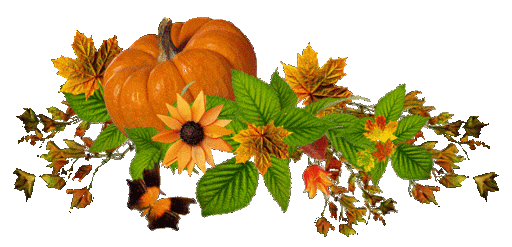 „Kiedy wrzesień, to już jesień, 
wtedy jabłek pełna kieszeń.”
„Jeśli wrzesień będzie suchy, październik nie oszczędzi nam pluchy.”
„Wrzesień chodzi po rosie, zbiera grzyby we wrzosie.”
Jesienne Przysłowia
„Słońce listopada mrozy zapowiada.”
„Gdy październik ciepło trzyma, zwykle mroźna bywa zima.”
„W listopadzie, 
goło w sadzie.”
„Październik chodzi po kraju, 
cichnie ptactwo w gaju.”
Polecie to okres przejściowy między latem i jesienią. Podczas tej pory przejściowej średnie dobowe temperatury osiągają wartość od 15 do 10 stopni Celsjusza. Na dworze robi się co raz chłodniej.
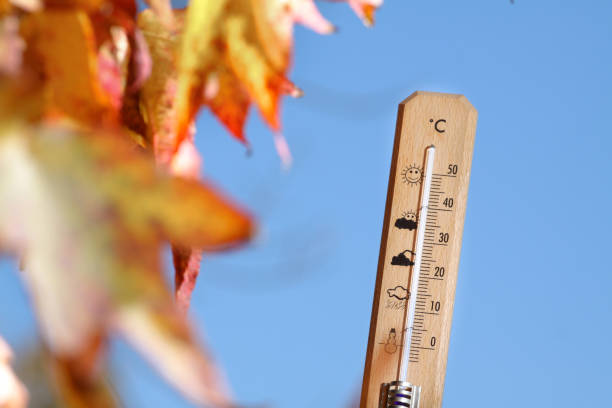 Równonoc jesienna, inaczej nazywana przesileniem jesiennym, wypada między 21 a 24 września. W 2020 roku przypadnie na 22 września. Jest to jeden z dwóch dni  w  roku,  gdy  dzień  i  noc  trwają  tyle  samo,  stąd  też  nazwa  „równonoc”.
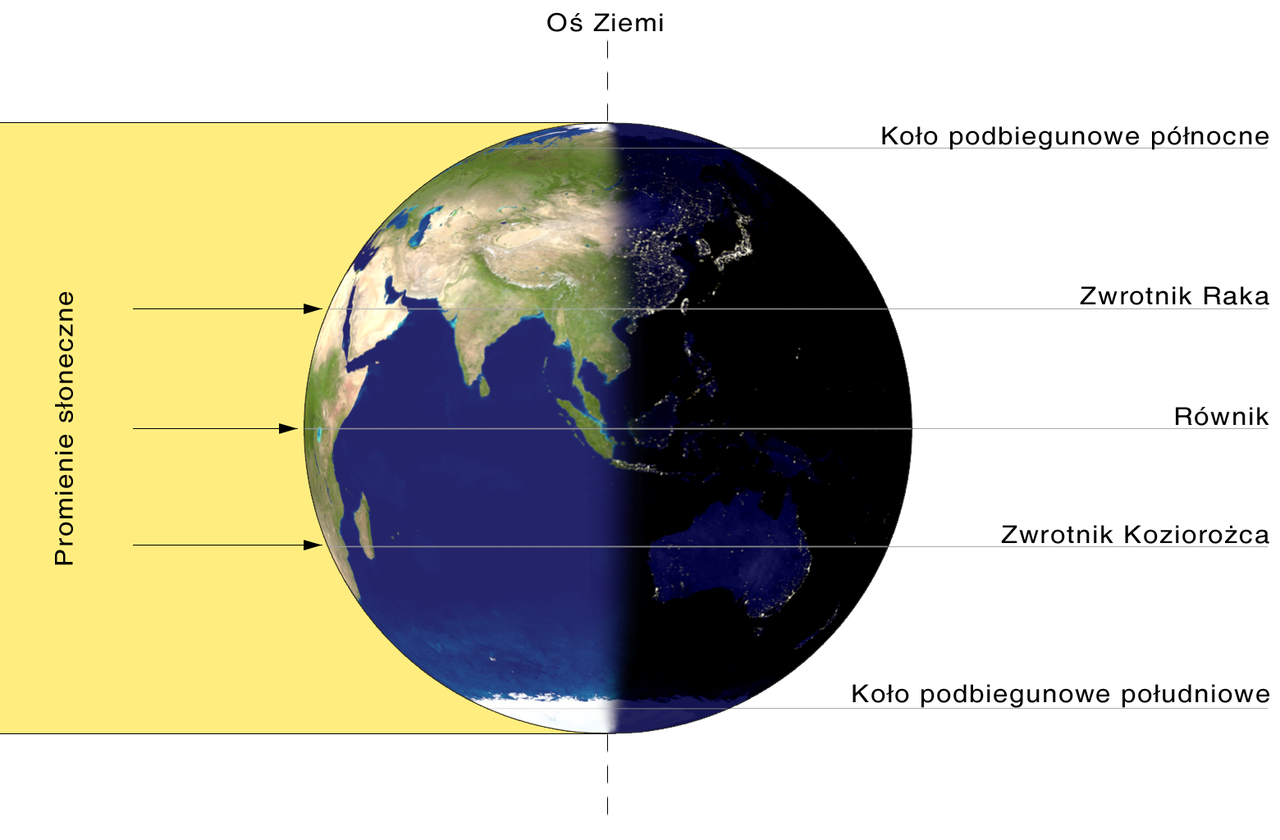 Kolejnym znakiem rozpoznawczym, że nadeszła jesień są liście, które najpierw zmieniają kolor, a następnie spadają z drzew.
W liściach ukrywa się wiele barwników, których na co dzień nie widzimy. Jest zielony (chlorofil), żółty (ksantofil), pomarańczowy (karoten). Nazwy trudne, ale kolory ładne! Wszystkie te barwniki istnieją w liściu przez cały czas, ale zielony jest tak intensywny, że całkowicie przyćmiewa sobą pozostałe barwy. Dlatego wiosną i latem liście zachwycają nas piękną, soczystą zielenią. W chwili gdy drzewo odcina liściom dopływ wody i składników odżywczych zielony chlorofil ulega rozpadowi. Wówczas w liściu ujawniają się pozostałe barwniki. Dodatkowo z cukrów gromadzących się wewnątrz liścia powstaje barwnik czerwony, który zmienia swe kolory od fioletu po intensywną purpurę. Tym sposobem mamy już pełną, intensywną paletę barw jesiennych.
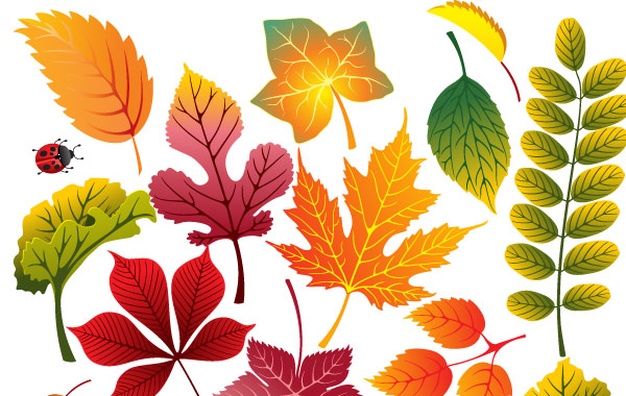 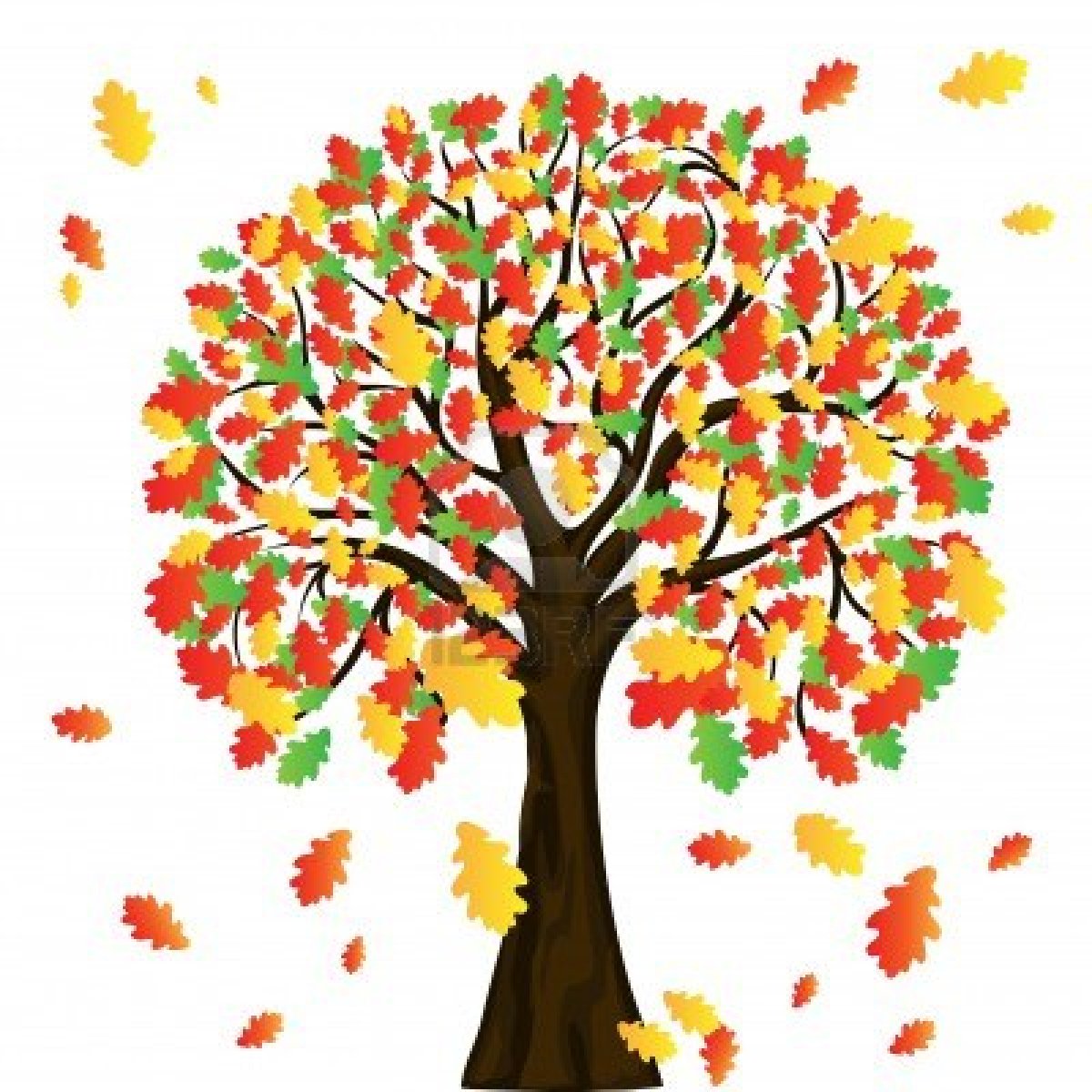 Drzewom nie jest łatwo przetrwać okres zimowy, ponieważ  temperatura spada poniżej zera, a woda - niezbędna drzewom do życia, zostaje uwięziona w zmarzniętej glebie i dostęp do niej staje się utrudniony. Drzewo, żeby przetrwać musi się „przełączyć na tryb oszczędnościowy”. Zrzuca liście, które są odpowiedzialne za pobieranie i odparowanie olbrzymich ilości wody i dzięki temu zmniejsza swoje zapotrzebowanie na nią. Tak przygotowane drzewo może już spokojnie przejść w stan spoczynku i przetrwać nawet największe mrozy. Obudzi się do życia dopiero z nadejściem wiosny.
Symbolem jesieni są kasztany, żołędzie i owoce jarzębiny. Dzieci wraz z rodzicami często zbierają je podczas jesiennych spacerów. Potem wykorzystują je do wykonania różnych prac plastyczno – technicznych.
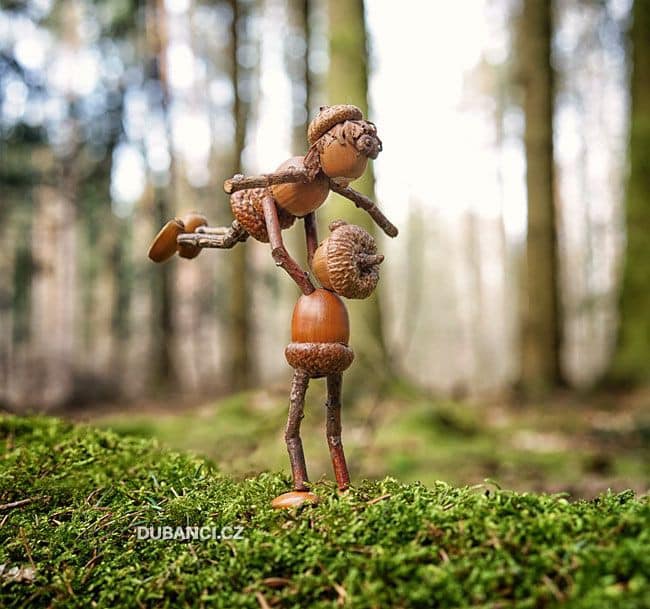 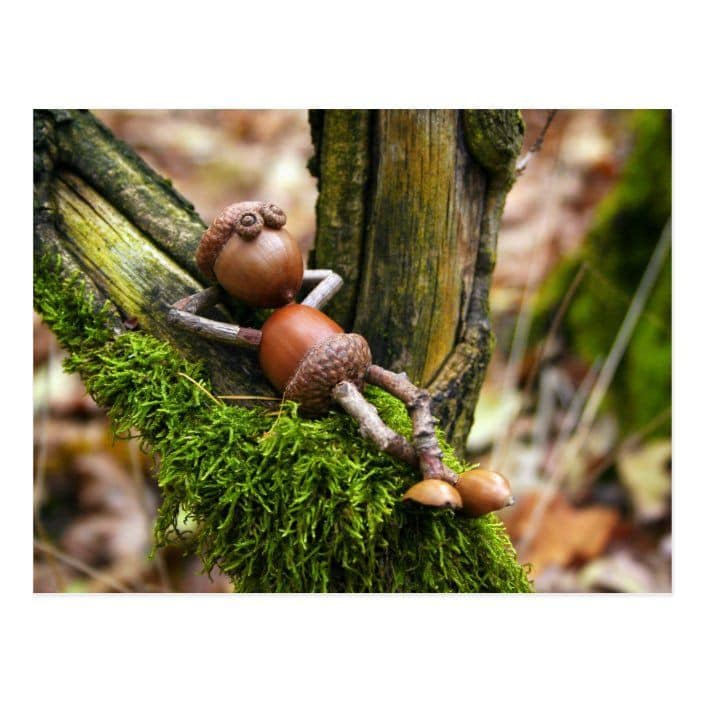 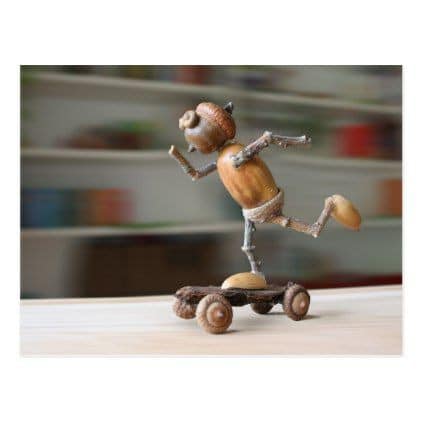 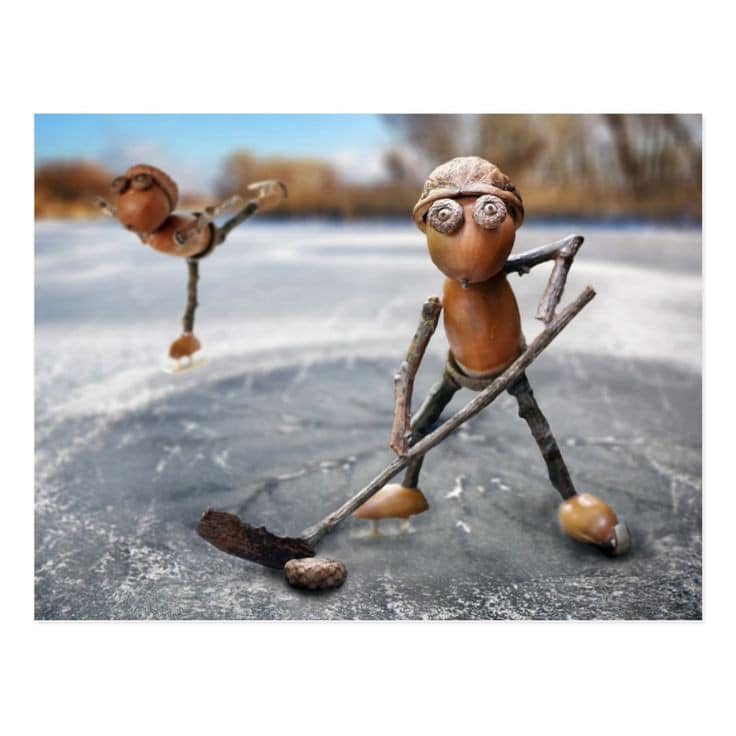 Z czerwonych owoców jarzębiny można wykonać piękne korale, albo utopić kilka kulek w mydełku glicerynowym lub świecy.
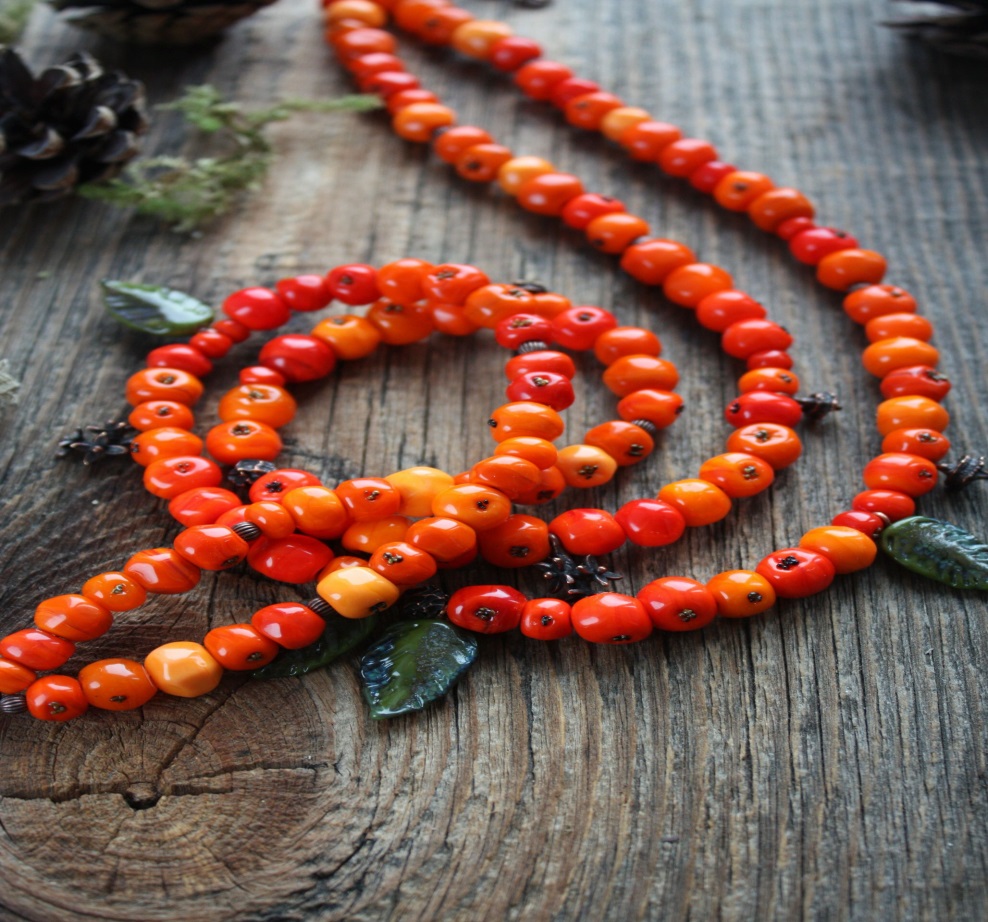 Pora jesienna kojarzy się też z grzybobraniem. W polskich lasach rośnie wiele smacznych grzybów jadalnych. Prawdziwy grzybiarz, oprócz grzybów, powinien znać także drzewa. Grzyby żyją często w symbiozie z określonymi drzewami i właśnie pod nimi najczęściej można je znaleźć. 
Ale są również gatunki niejadalne, a nawet trujące. 
Pamiętaj! Zbieraj grzyby zawsze w towarzystwie kogoś dorosłego!
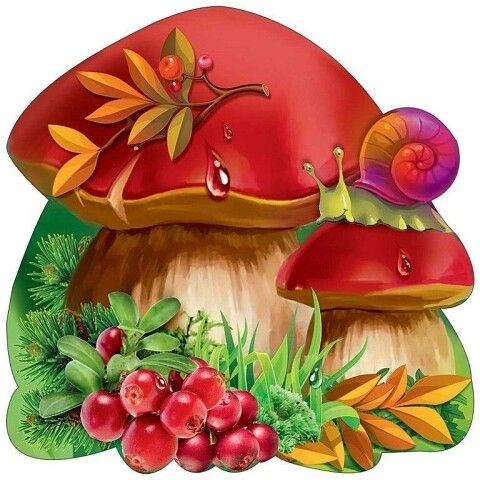 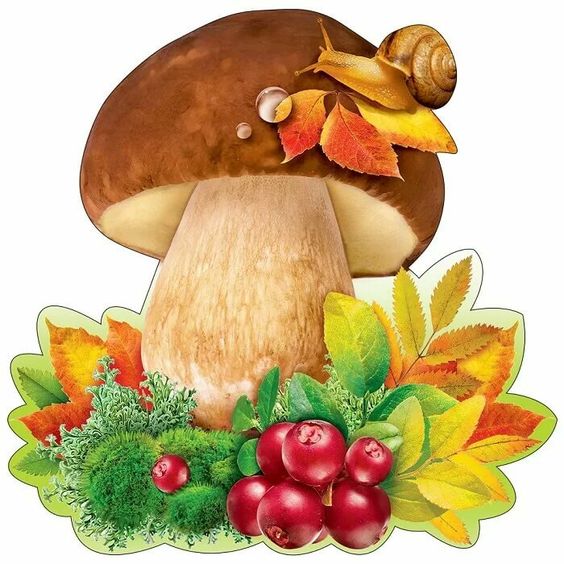 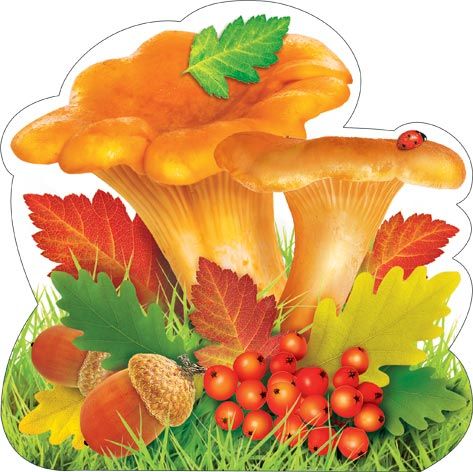 Jesienią ogród może tonąć w pięknych kwiatach. Jest mnóstwo roślin, które kwitną aż do przymrozków kolorując otoczenie domu w czasie jesiennej szarugi.
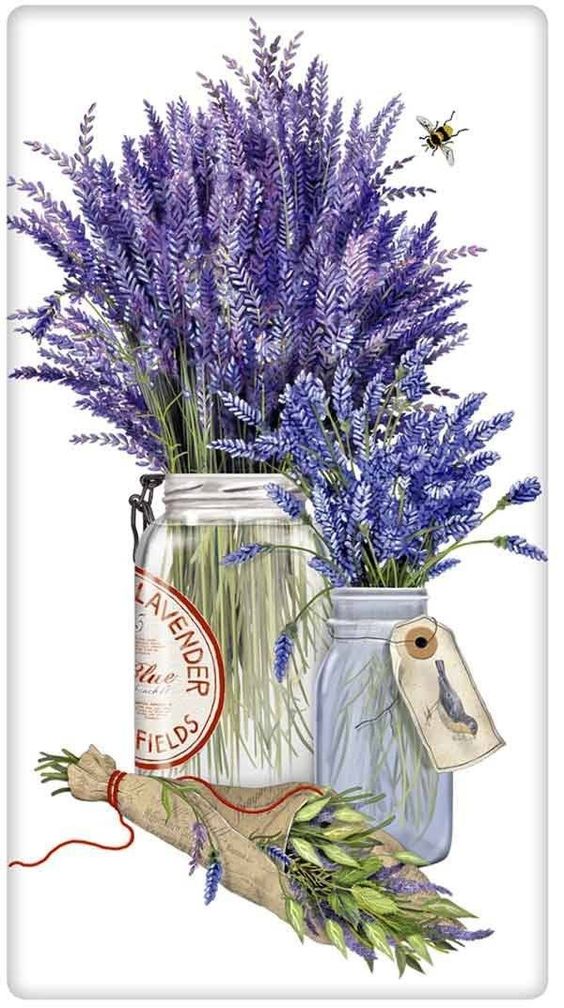 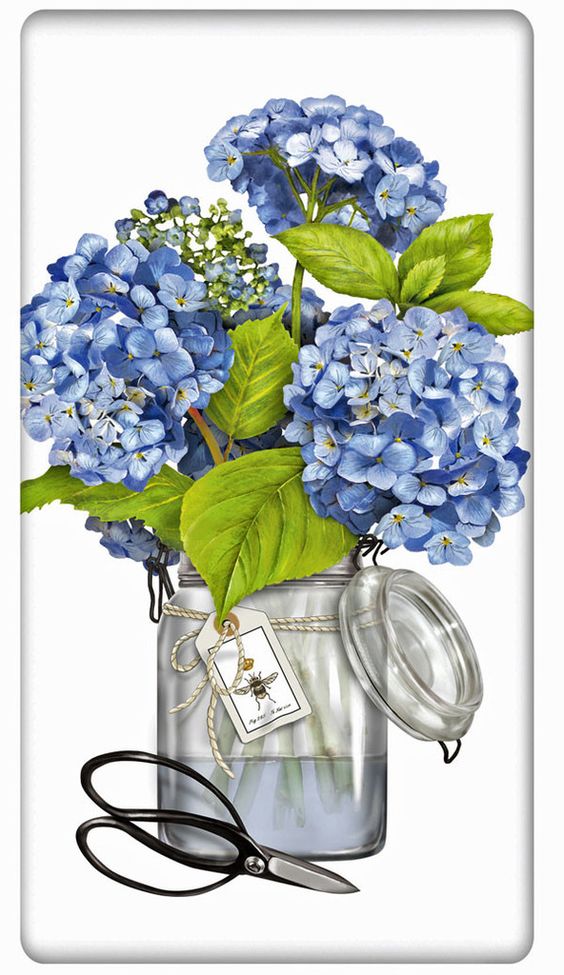 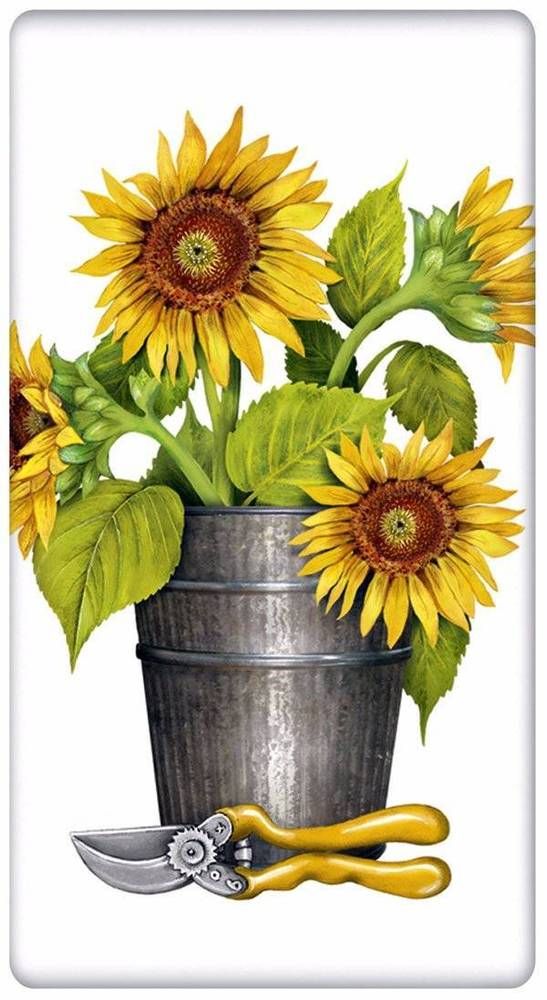 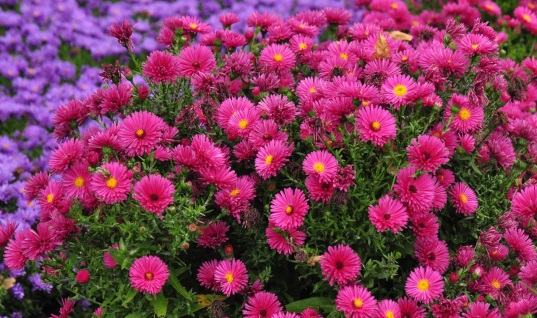 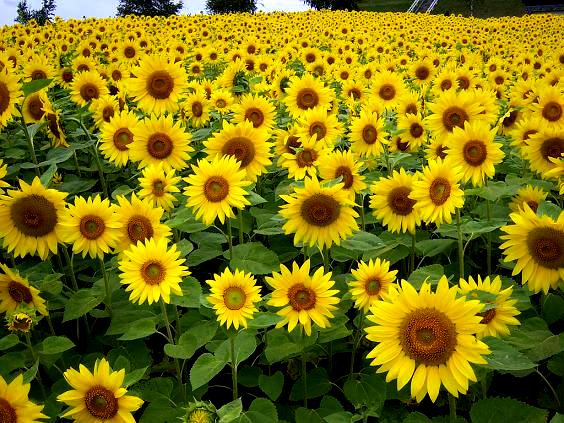 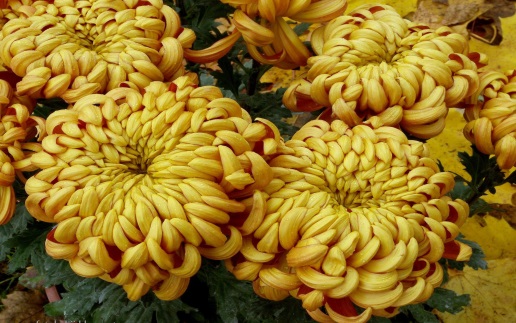 Astry
Słoneczniki
Chryzantemy
Jesienne Kwiaty
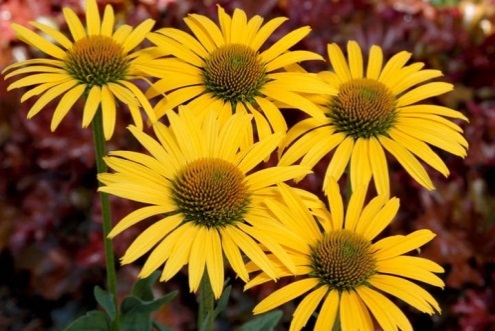 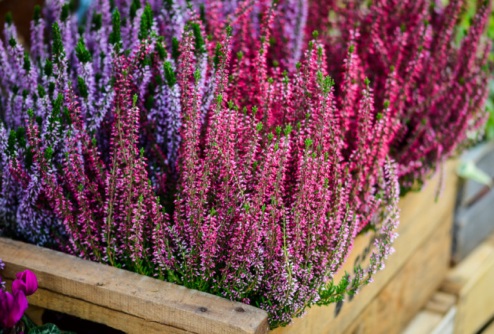 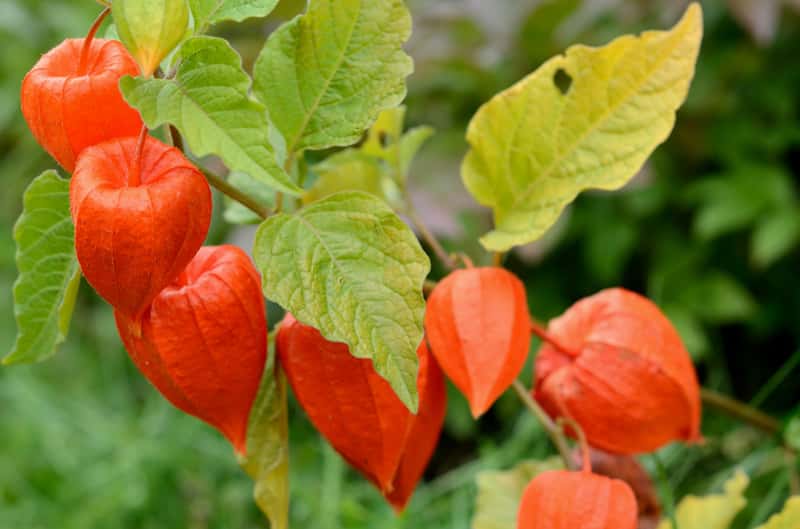 Jeżówka
Wrzos
Miechunka
Jesienią sadownicy rozpoczynają zbiór owoców w sadzie takich jak jabłka, gruszki, śliwki, z których robione są później rozmaite przetwory.
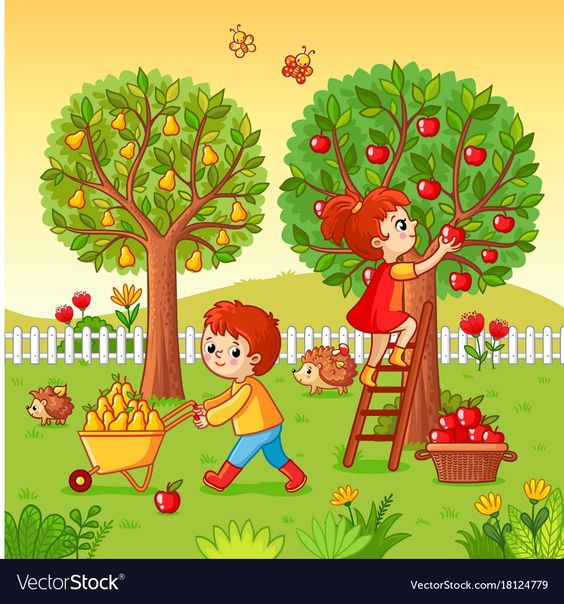 „W sadzie”
Małgorzata Strzałkowska


W sadzie na kocyku,
Liczę liście na trawniku
I spoglądam na ciut senny
Pełen jabłek sad jesienny.

Wrona kracze, jeż poluje,
Pajęczynę pająk snuje,
Leci siwy dym z komina,
A wiewiórka orzech wcina.

W górze błyszczy złote słonko,
A ja siedzę pod jabłonką
I spoglądam prosto w chmury,
Smażąc w myślach konfitury.
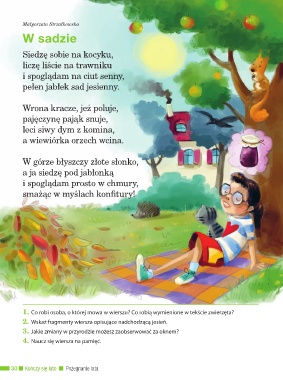 Jesienią zwierzęta przygotowują się do przetrwania najtrudniejszej pory roku – zimy. Ssaki pokrywają się grubszym futrem. Sarna zmienia sierść na szarobrunatną, a zając bielak bieleje. Pozwoli mu to lepiej się ukryć w białym od śniegu krajobrazie.
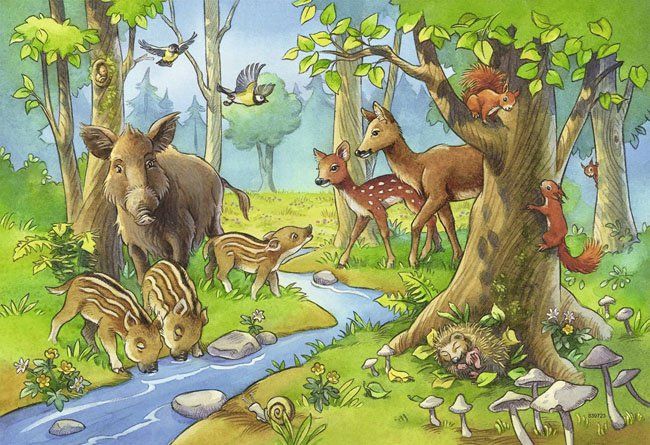 Niektóre zwierzęta szykują zapasy na zimę. Wiewiórki i sójki zbierają  orzechy i żołędzie. Krety przynoszą do nory dżdżownice. Borsuki i niedźwiedzie gromadzą pod skórą tłuszcz.
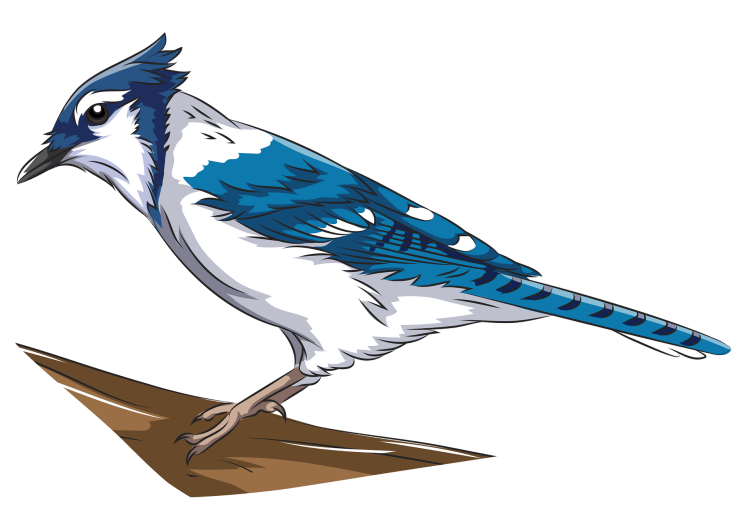 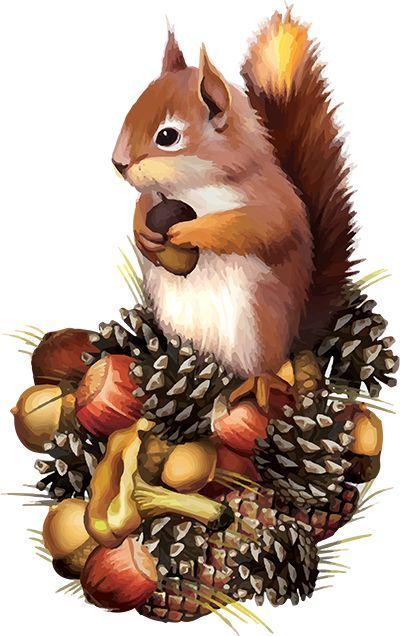 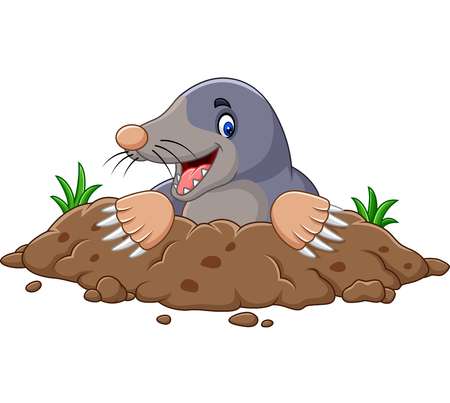 Niedźwiedzie i borsuki zapadają jesienią w płytki sen, z którego czasem się budzą, by zaspokoić pragnienie.  Nietoperze, jeże i susły zapadają w bardzo głęboki sen nazywany hibernacją. Biorą oddech do kilka minut, a niektóre nawet rzadziej niż raz na godzinę.
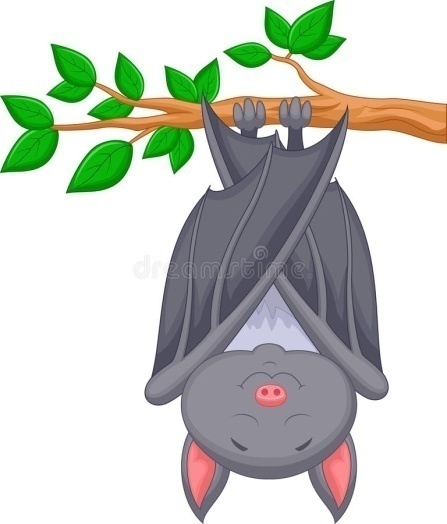 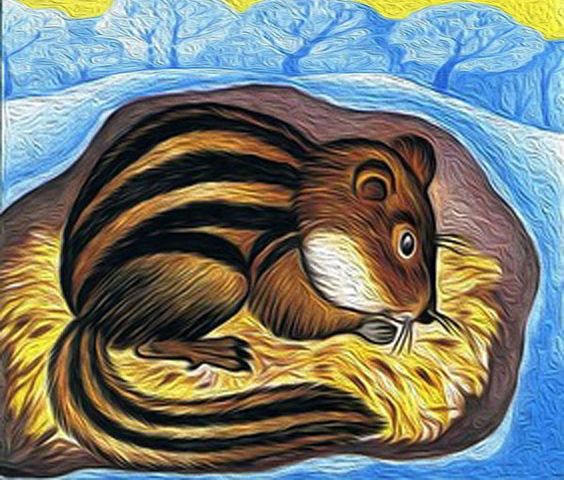 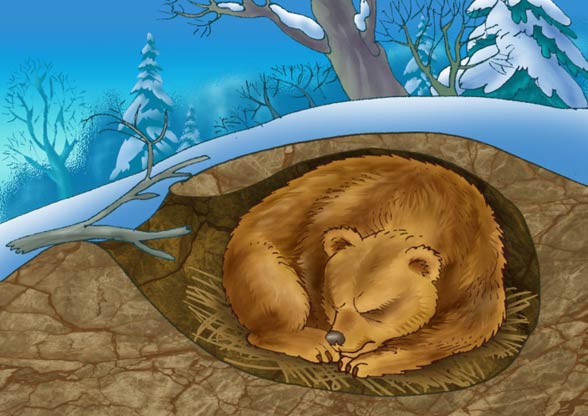 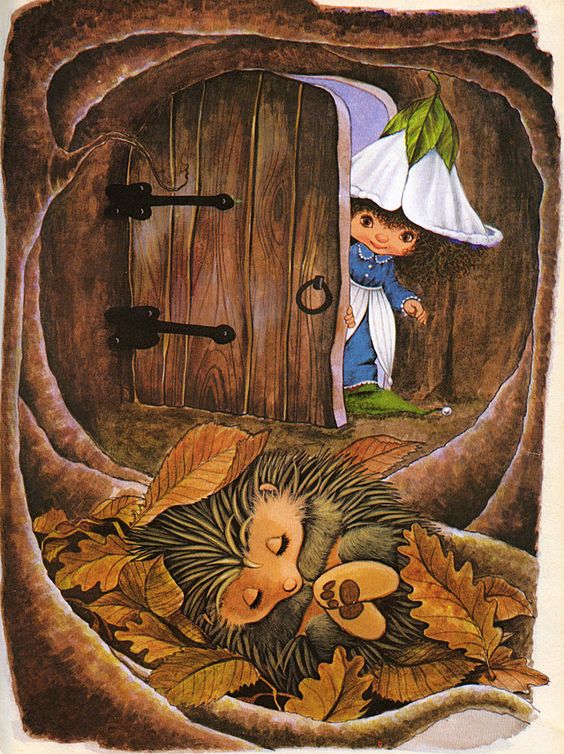 Wiadomo już, dlaczego o kimś, kto bardzo głęboko śpi, mówimy, że śpi jak suseł.
Wraz z końcem lata wiele ptaków odlatuje z naszego kraju w poszukiwaniu cieplejszych miejsc. Zimą, gdy nadejdą mrozy, a śnieg pokryje wszystko dookoła, bardzo trudno będzie im znaleźć coś do jedzenia. 
Jesienne migracje ptaków mogą odbywać się w kluczu, w grupie lub w pojedynkę. Ptaki lecące w grupie mają łatwiej niż te, które wędrują w pojedynkę. Osłaniają się nawzajem od wiatru, łatwiej jest im też zauważyć dobre miejsce na postój.
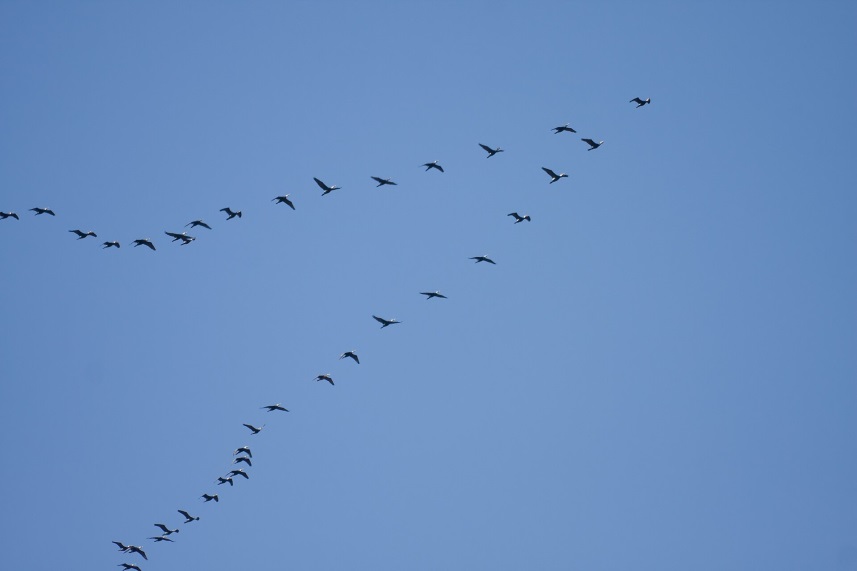 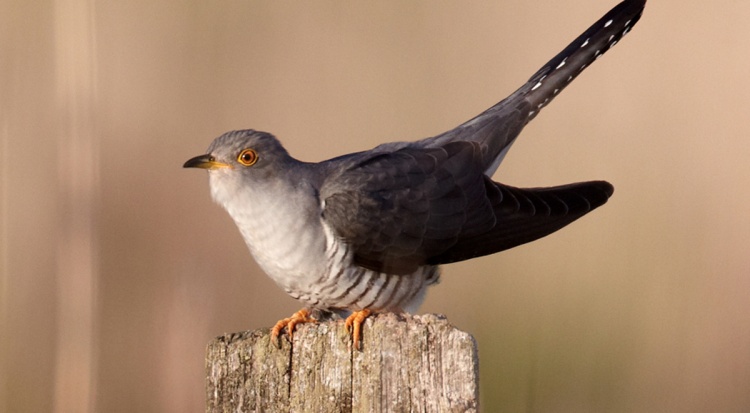 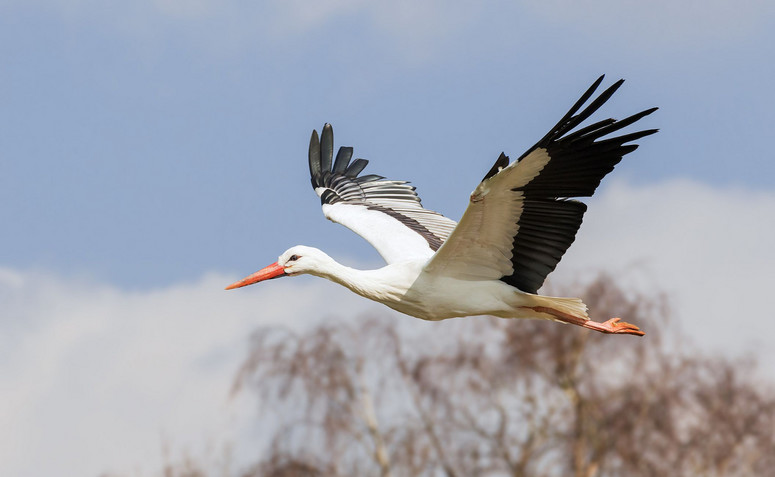 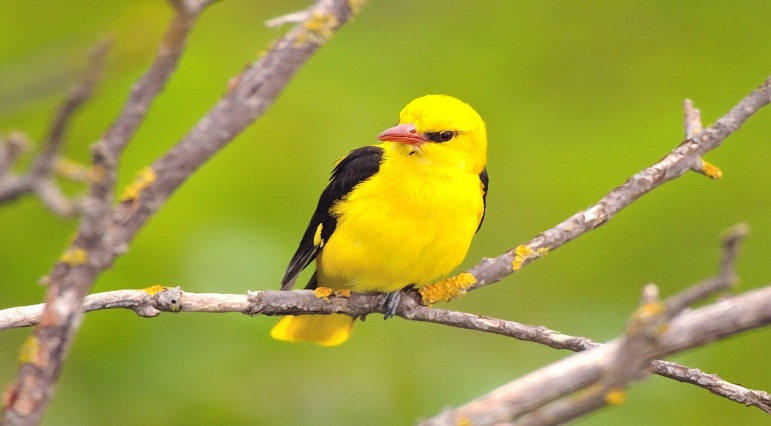 Kukułka
Wilga
Bocian
Ptaki odlatujące jesienią do ciepłych krajów
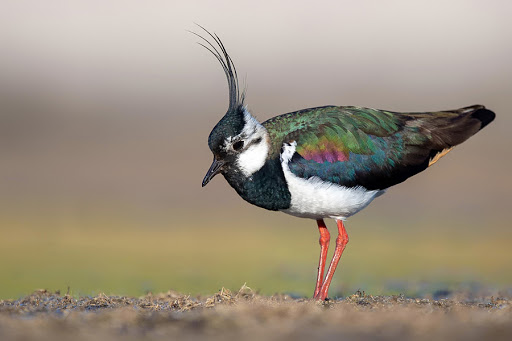 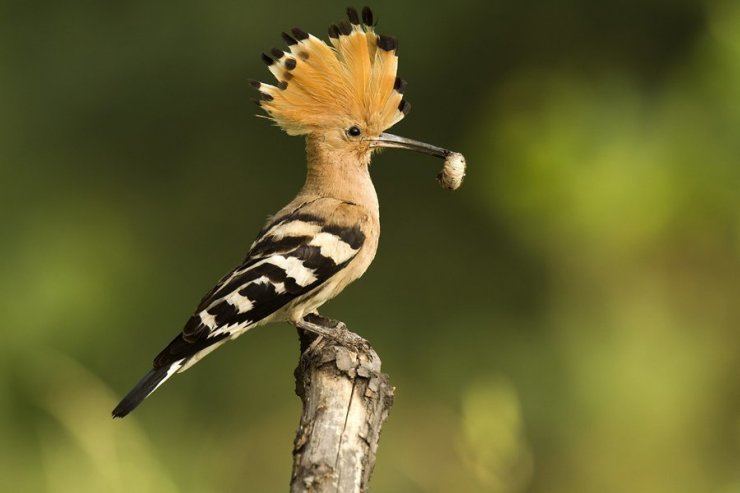 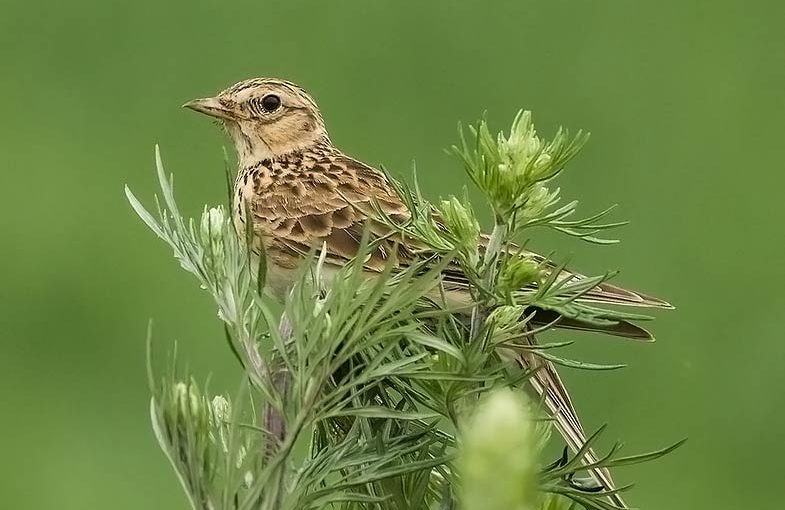 Czajka
Dudek
Skowronek
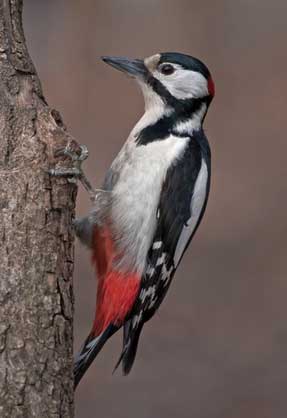 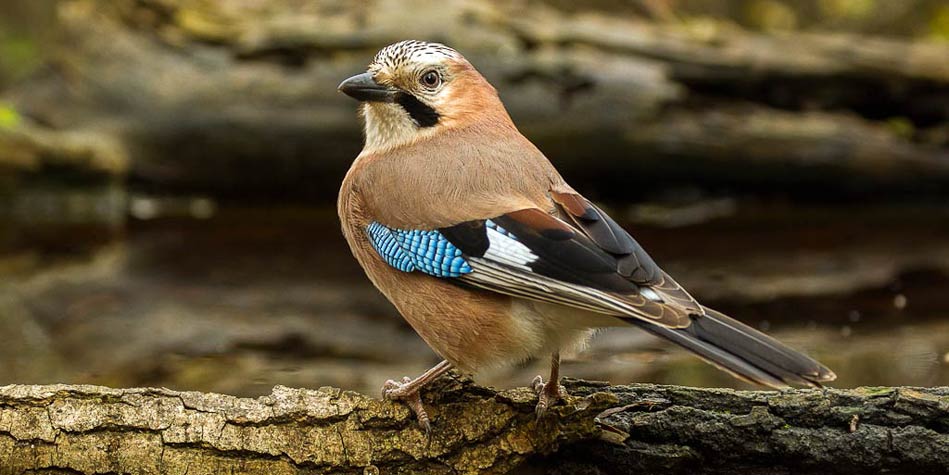 Sójka
Dzięcioł
Ptaki pozostające w Polsce
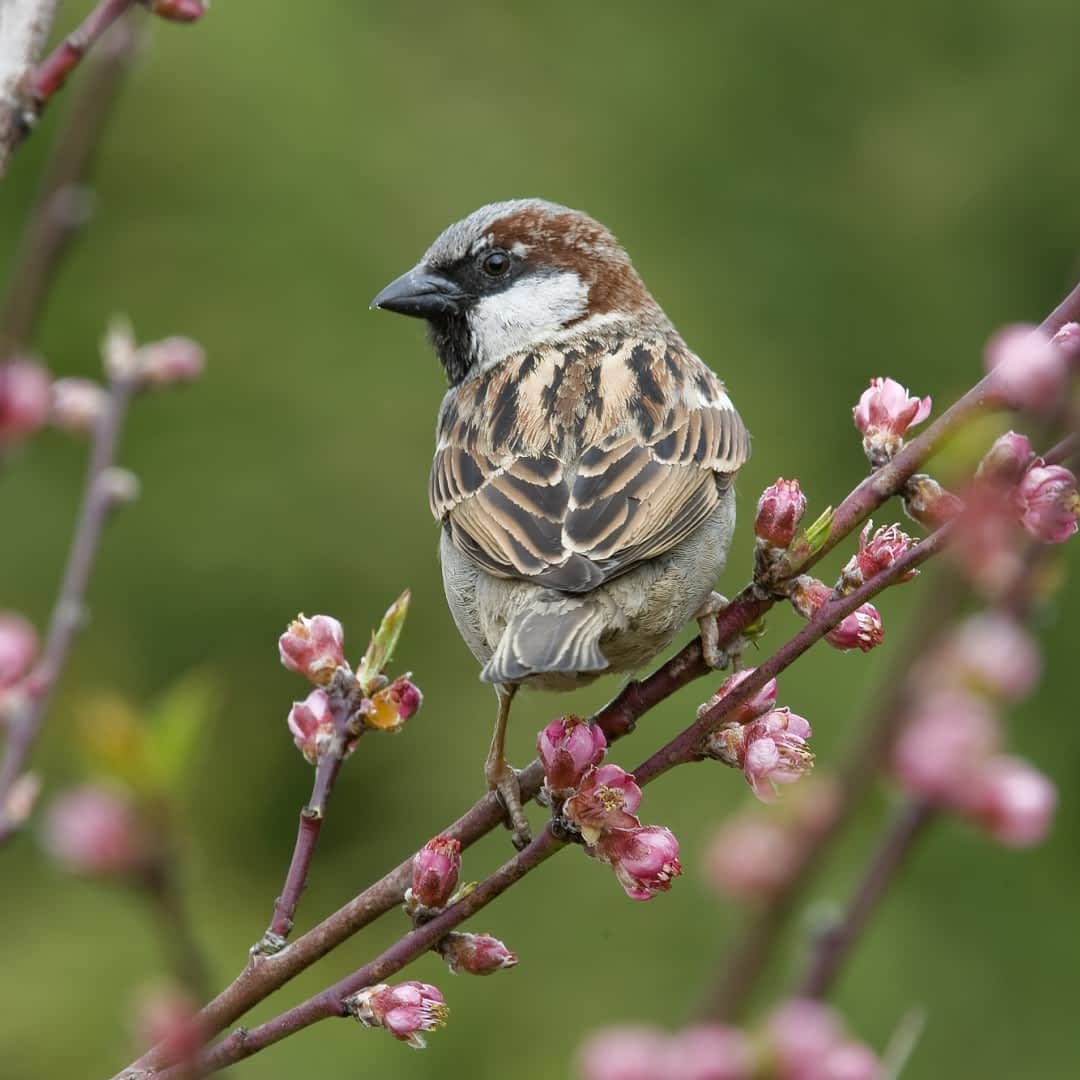 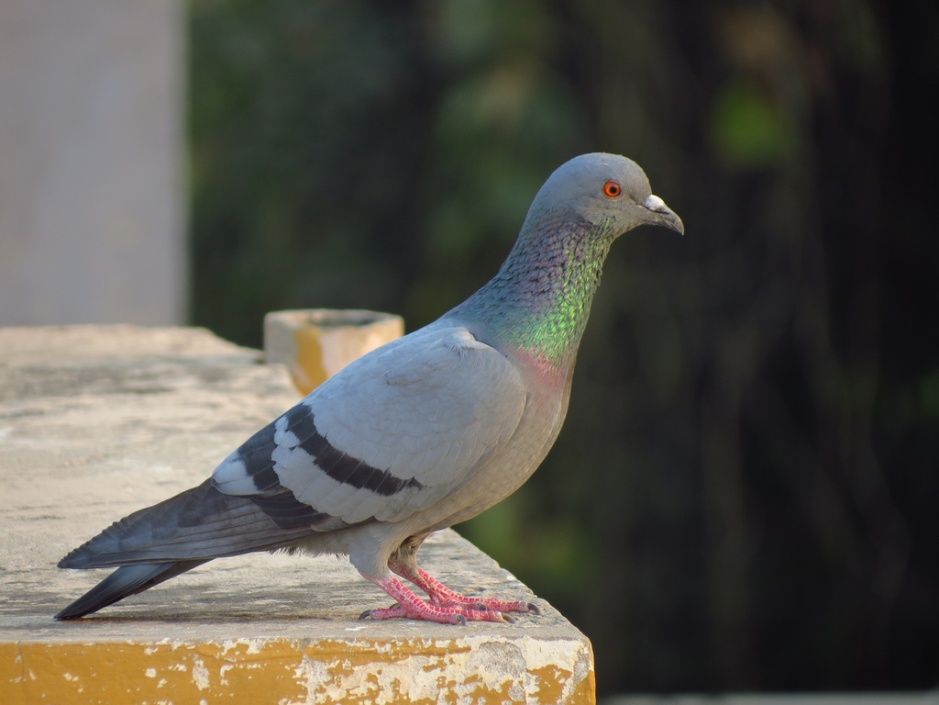 Gołąb
Wróbel
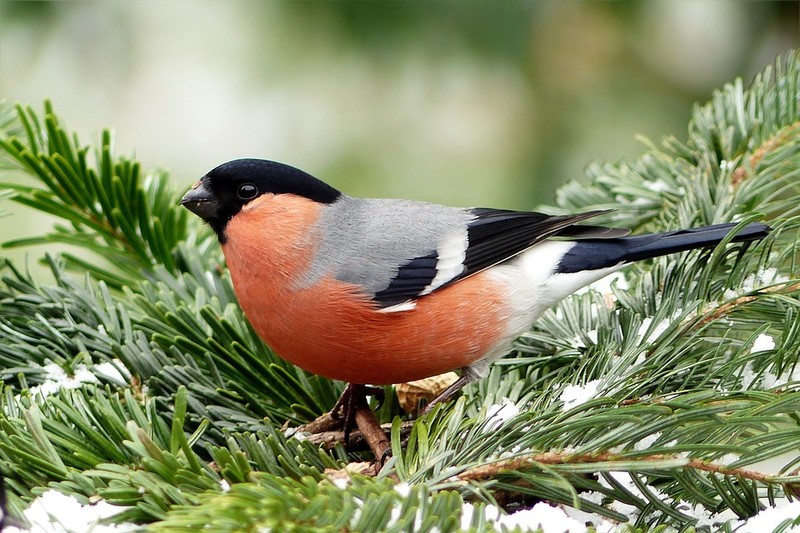 Gil
Ptaki przylatujące jesienią do Polski
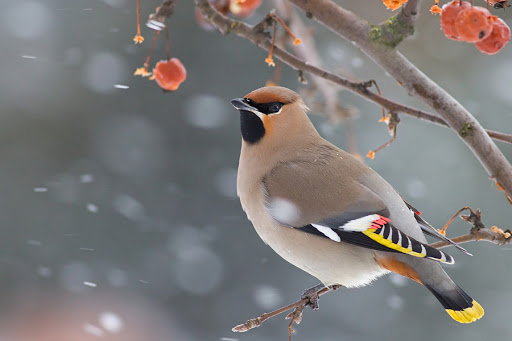 Jemiołuszka
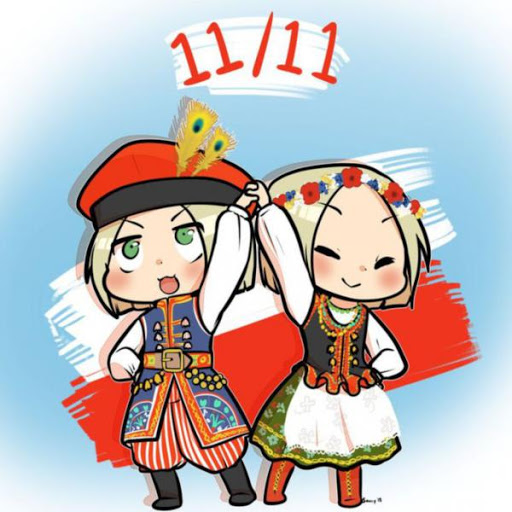 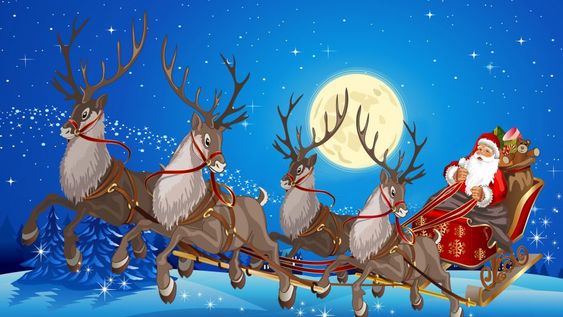 Narodowe Święto Niepodległości
Mikołajki
Jesienne Dni Świąteczne
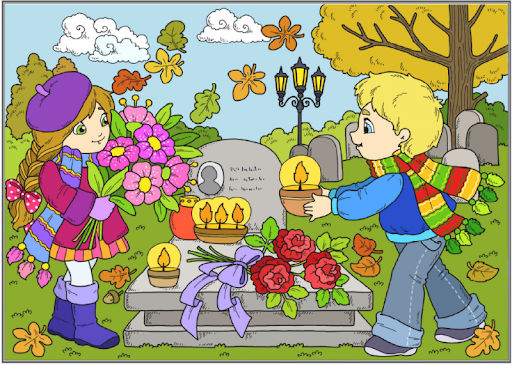 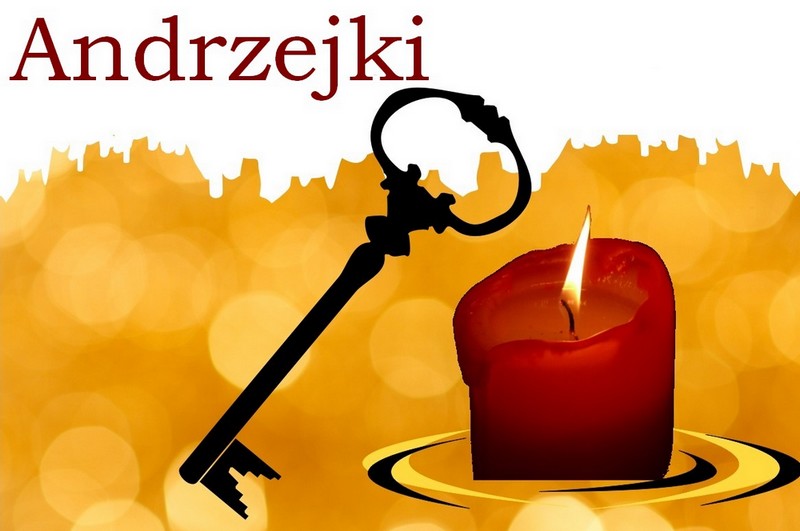 Dzień Wszystkich Świętych
Andrzejki
Ludzie jesienią przygotowują sobie cieplejsze ubrania i buty. A w deszczowe dni zakładają kalosze i rozkładają parasole. Czasem mogą się też im przydać czapka i szalik.
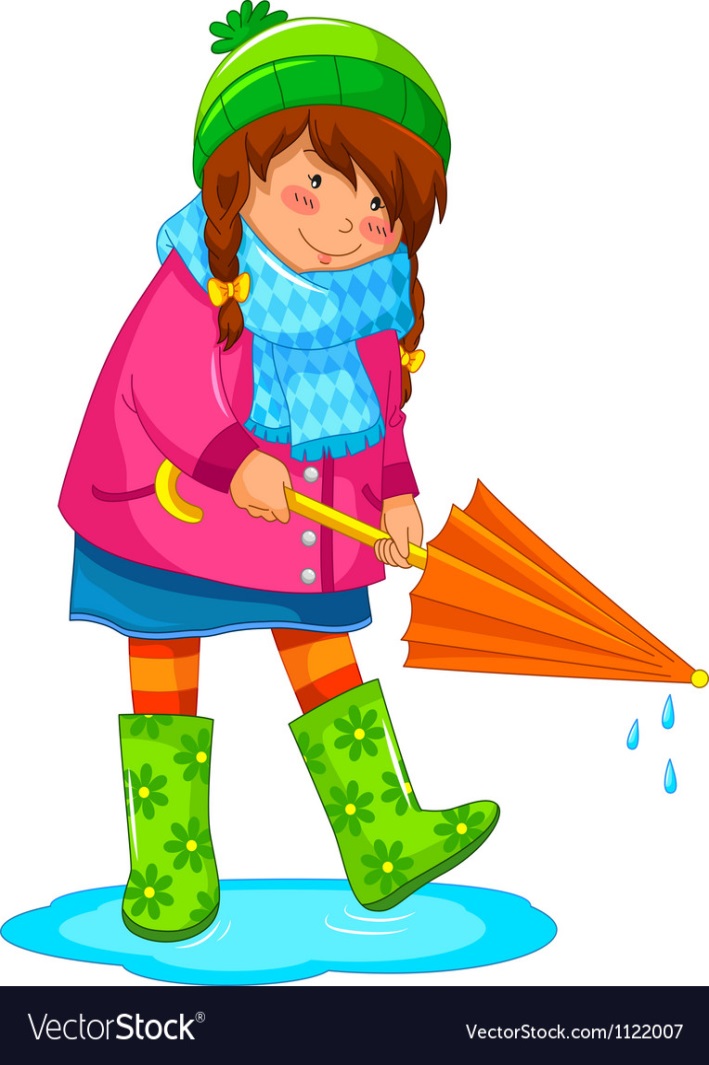 Ludzie gromadzą zapasy drewna na opał. Przydadzą się w zimie, gdy trzeba będzie palić w piecach i kominach.
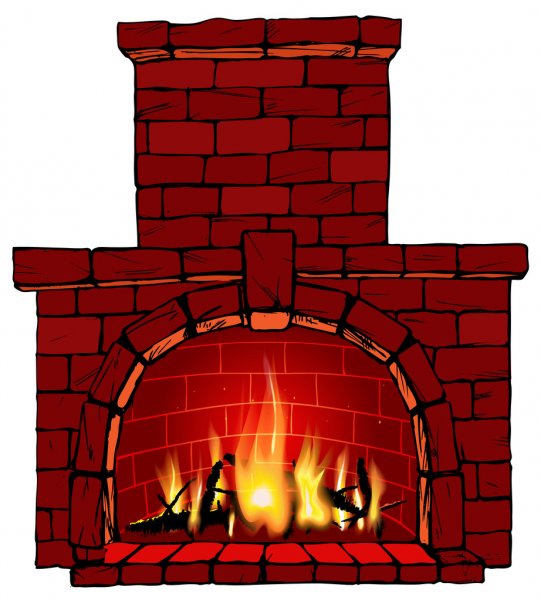 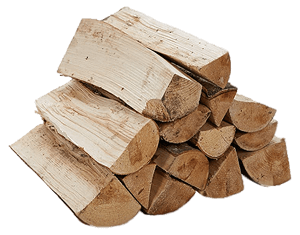 Spiżarnia pełna smakołyków
Z początkiem jesieni drzewa w sadach uginają się pod ciężarem owoców, a w lesie pełno jest grzybów i orzechów. Ale ten urodzaj wkrótce się skończy. Dlatego jesień to pora gromadzenia zapasów, które pozwolą przetrwać zimę. Zapobiegliwie, robią je ludzie i zwierzęta. Domy pachną powidłami i suszonymi grzybami.
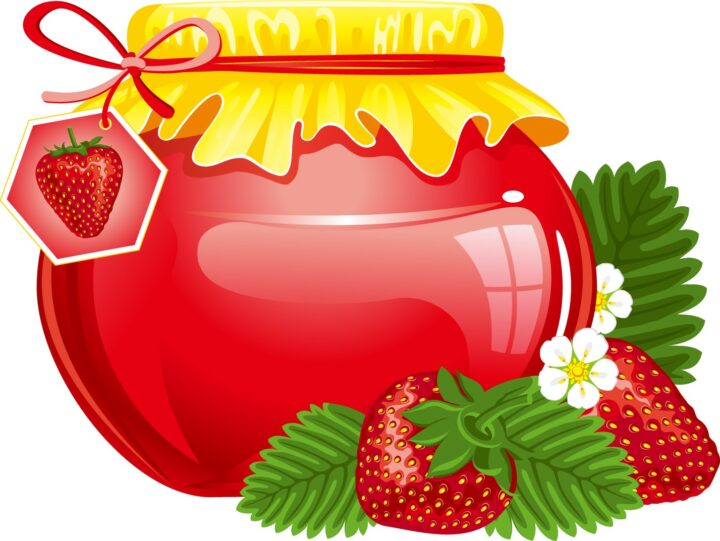 A czy w Waszych domach jesienią również robi się przetwory na zimę?
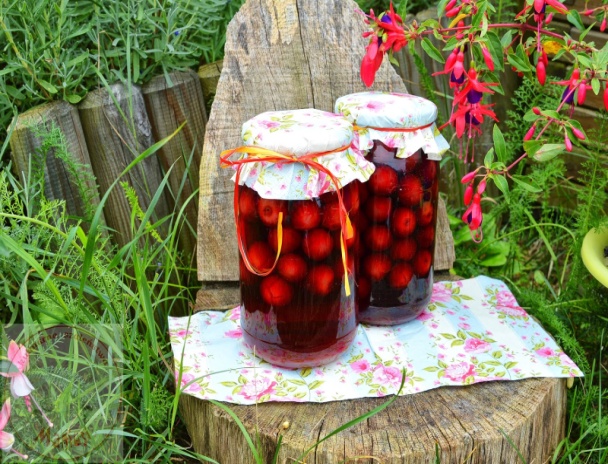 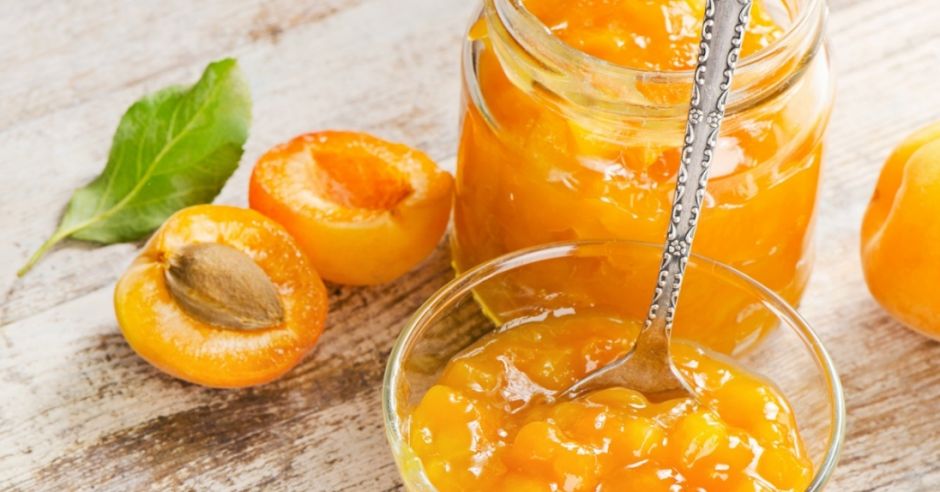 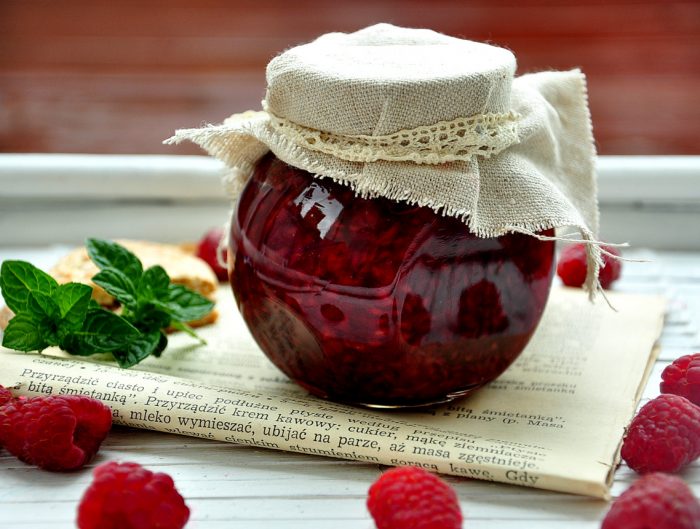 Dżemy
Kompoty
Konfitury
PRZETWORY JESIENNE
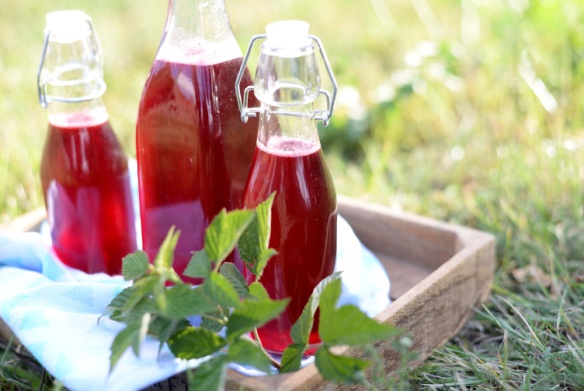 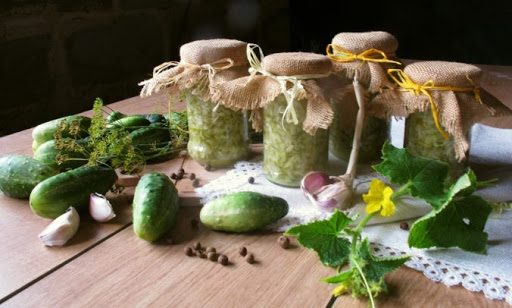 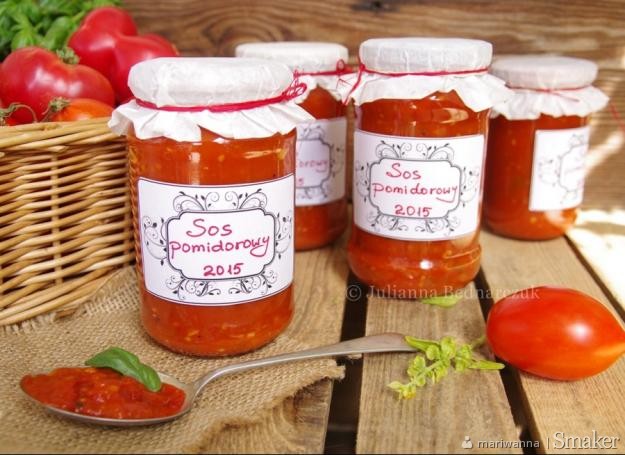 Soki
Przeciery
Sosy
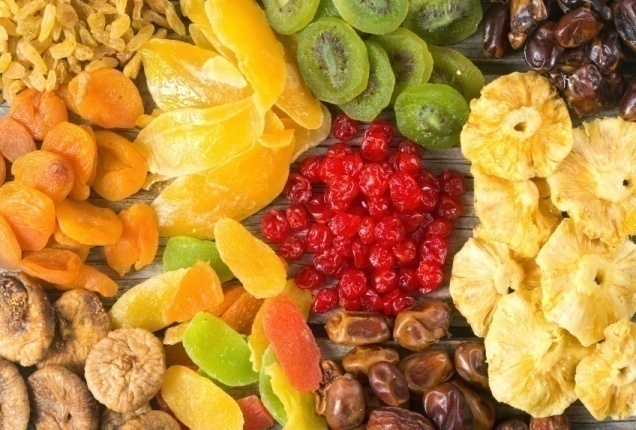 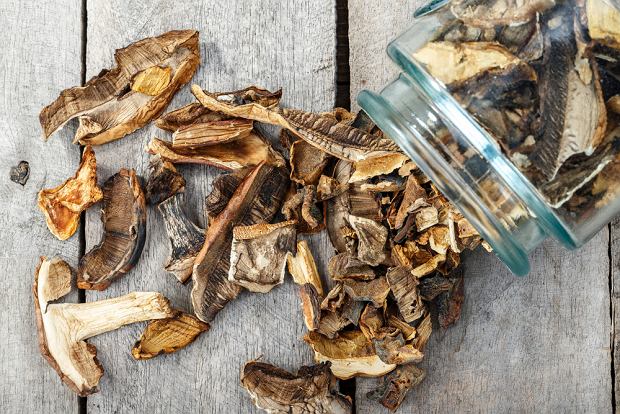 Suszone owoce
Suszone grzyby
PRZETWORY JESIENNE
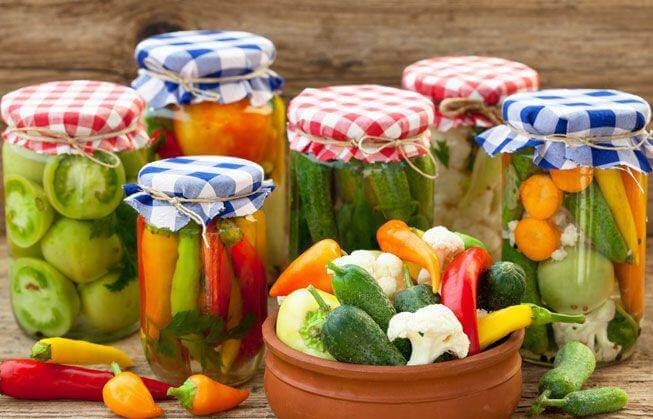 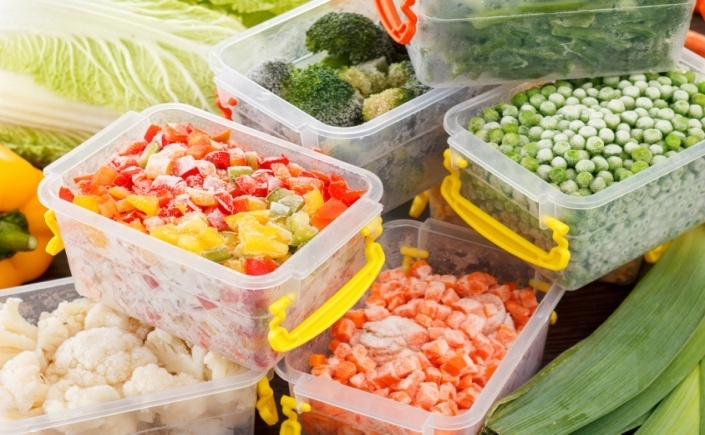 Mrożonki
Kiszonki
Jesienne masażyki
„Sześć Parasoli” – Anna Łada - Grodzicka
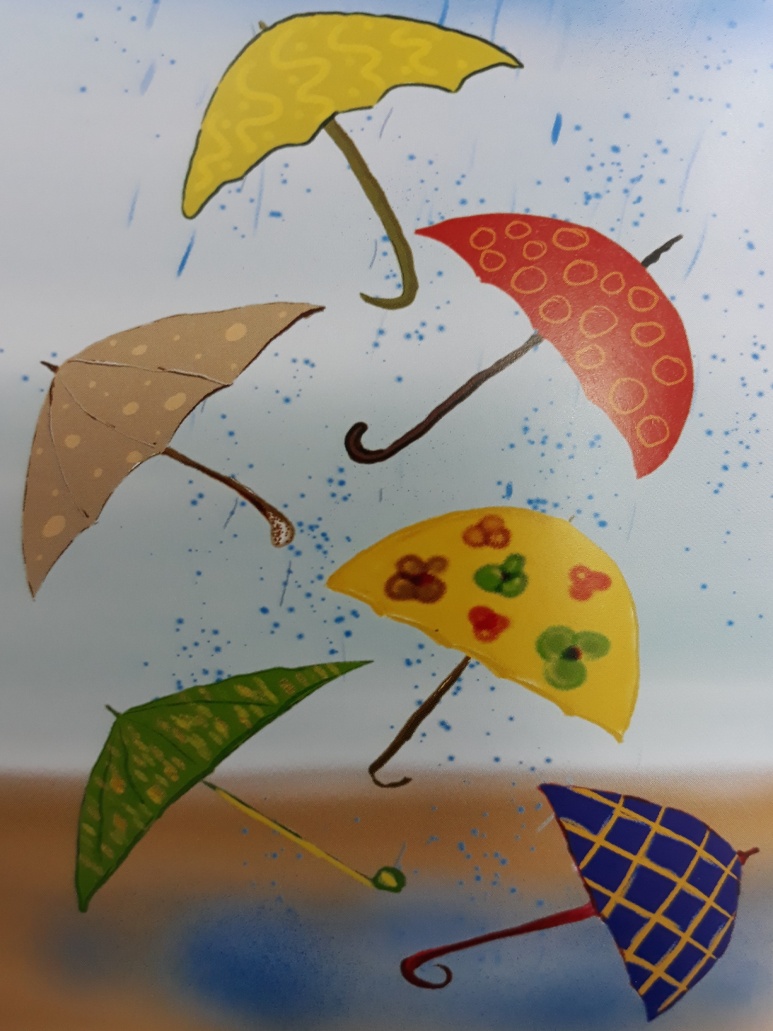 Kiedy deszcz na dworze pada,
To w szatni stoi kolorowych parasoli gromada.
Ten pierwszy w esy – floresy
- to parasol Teresy.
Drugi – czerwony w kółka
to parasol Jurka.
Trzeci – beżowy w kropki
- to parasol Dorotki.
Czwarty – żółty w kwiatki
- to parasol Beatki.
Piąty – w ciapki zielony 
– to parasol Ilony.
Szósty – niebieski w kratkę
- wybrał sobie Małgorzatkę.
Z Małgorzatką chodzi wszędzie 
i czeka, aż deszcz będzie.
Dzieci dotykają swoich pleców i wykonują polecenia, o których mowa w tekście.
Jesienne drzewo – praca plastyczna
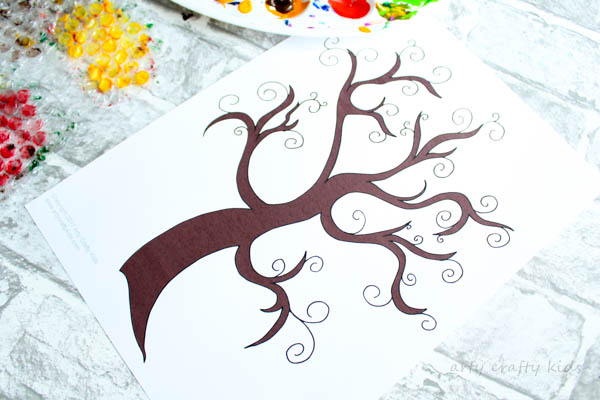 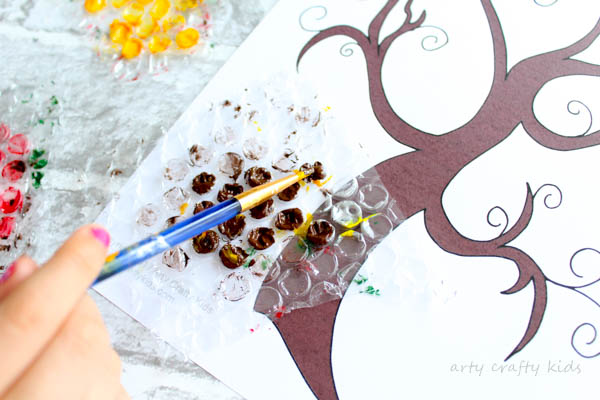 Przygotuj: folię bąbelkową, farby, pędzel. Namaluj na białym kartonie drzewo.
Folię podziel na kilka małych części. Każdą cześć pomaluj innym kolorem farby.
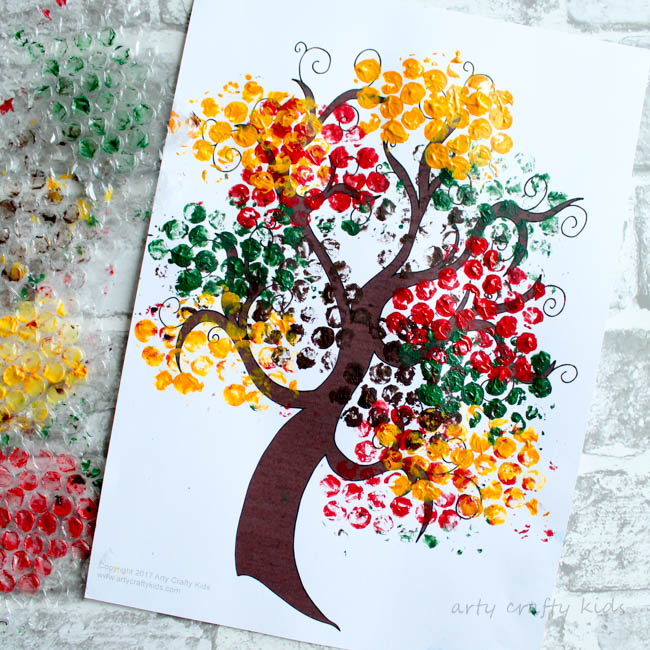 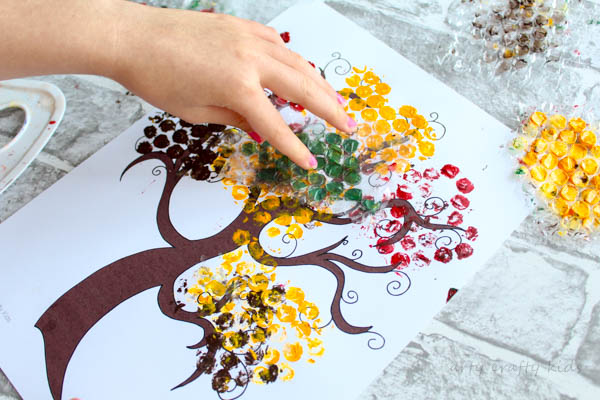 Odciśnij w różnych miejscach na drzewie folię z kolorową farbą.
Odłóż do całkowitego wyschnięcia.  Jesienne drzewo gotowe!
Jesienny Lampion – praca plastyczna
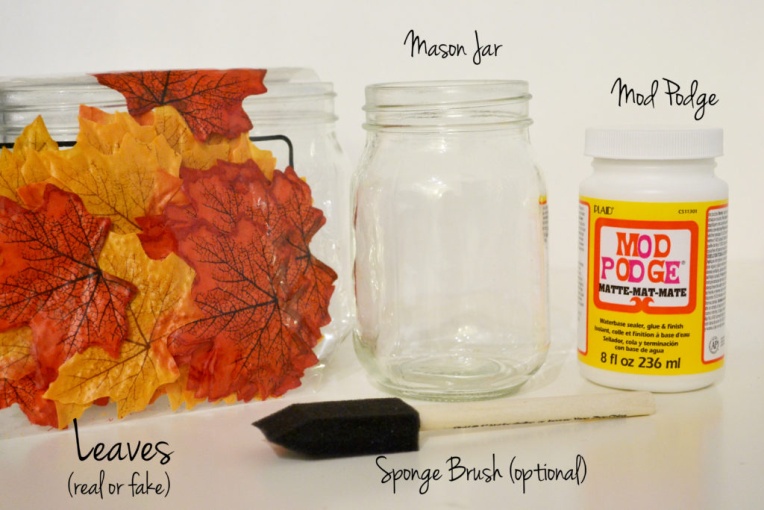 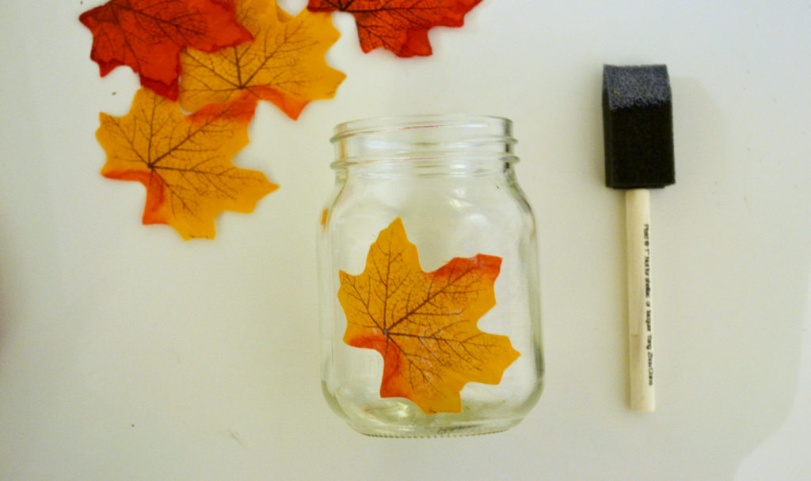 Posmaruj klejem liście i przyklejaj je delikatnie na słoik.
Przygotuj: liście klonu, słoik, klej vikol, pędzelek, sznurek naturalny i świeczkę.
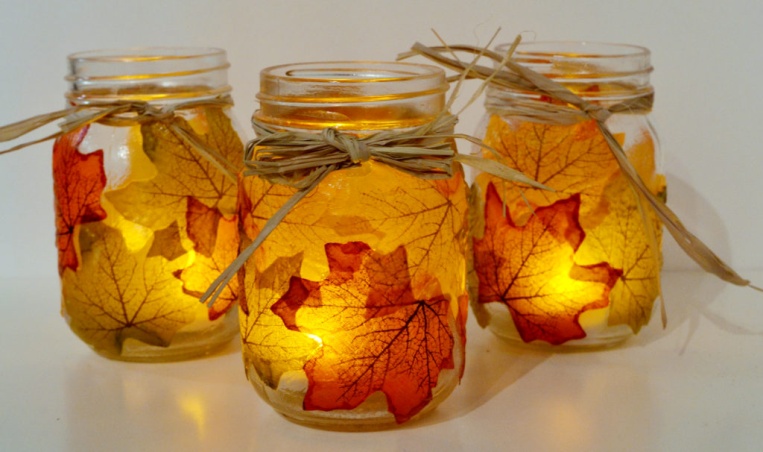 Przewiąż słoiczek wstążką lub sznurkiem. Poproś osobę dorosłą, aby włożyła do środka zapaloną świeczkę.
Jesienne Zabawy Paluszkowe
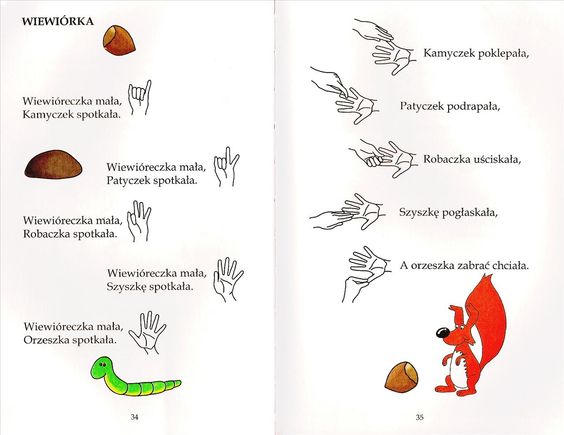 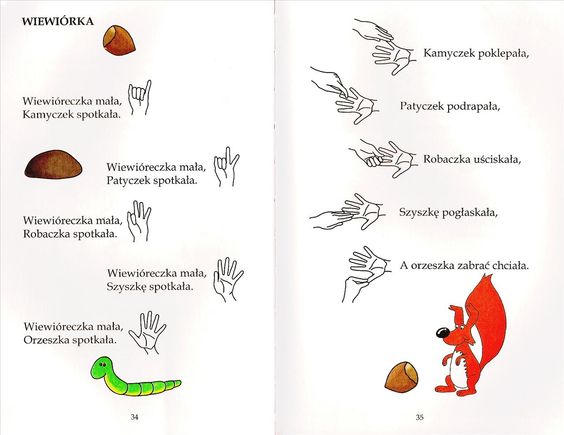 KONIEC
Autor: mgr Barbara Laskowska